Parameterization-Aware MIP-Mapping
Josiah Manson and Scott Schaefer
Texas A&M University
Texture Parameterization
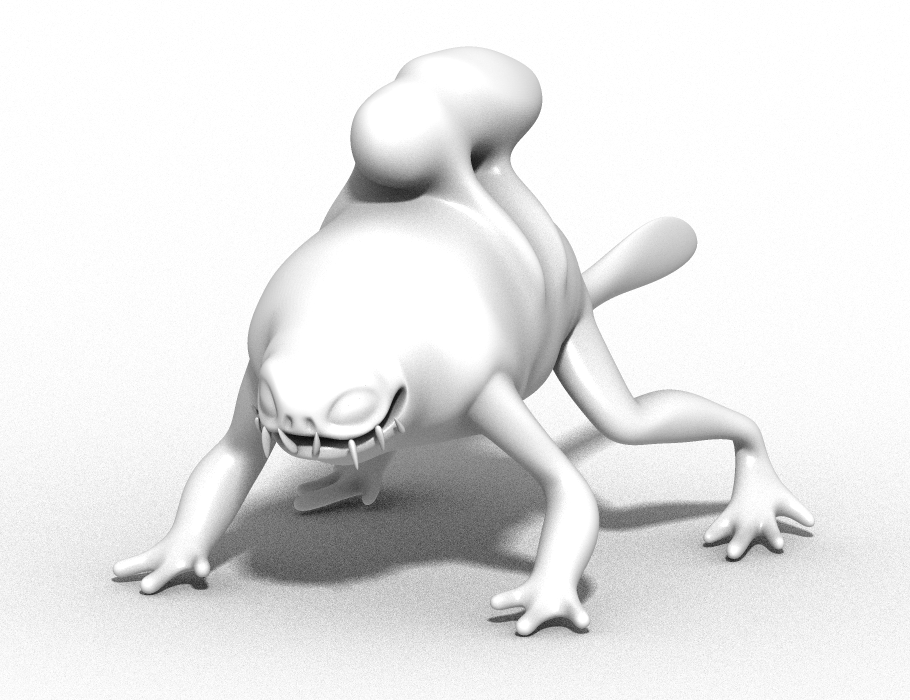 Texture Parameterization
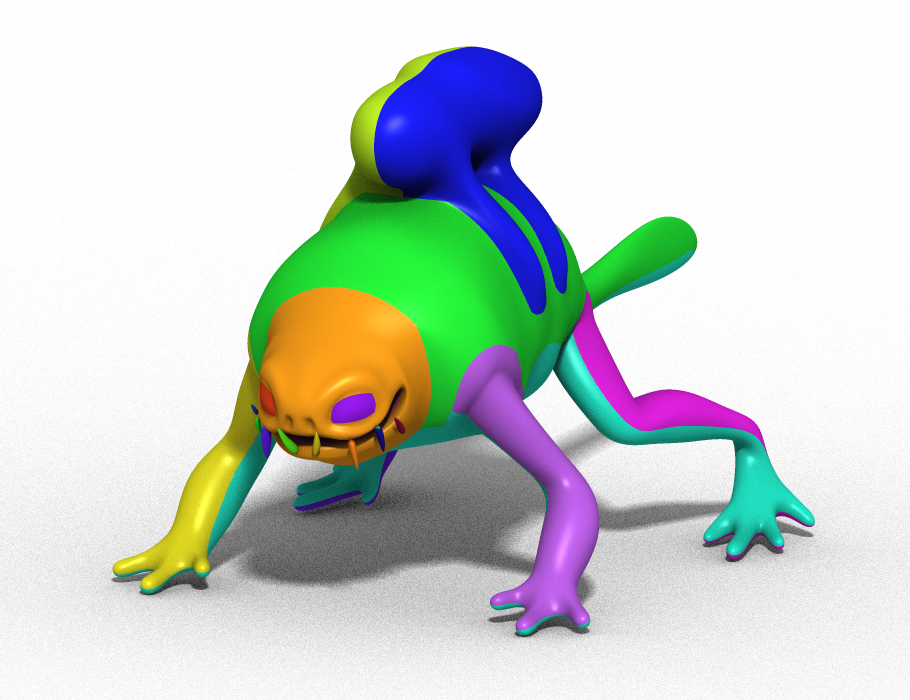 Texture Parameterization
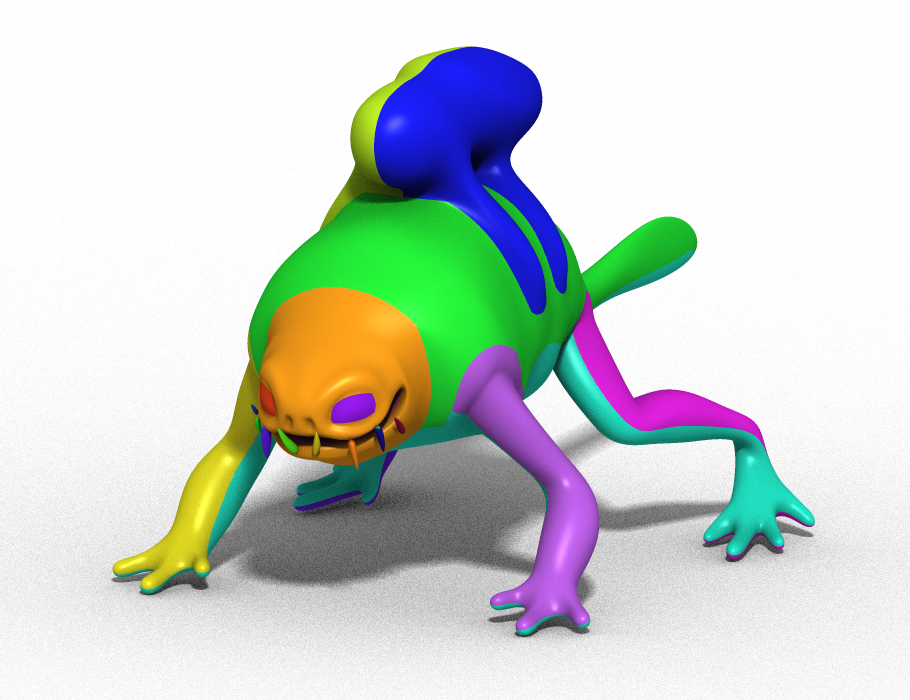 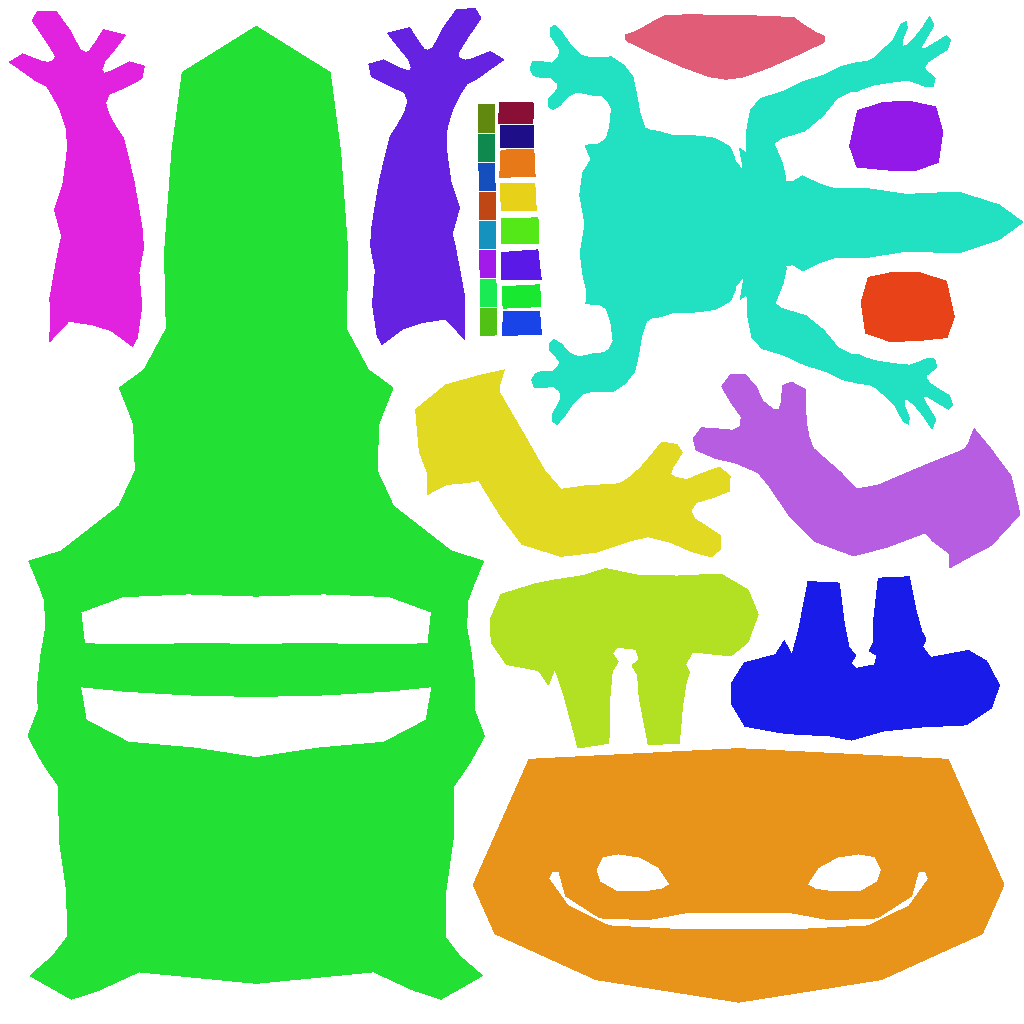 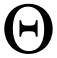 Texture Parameterization
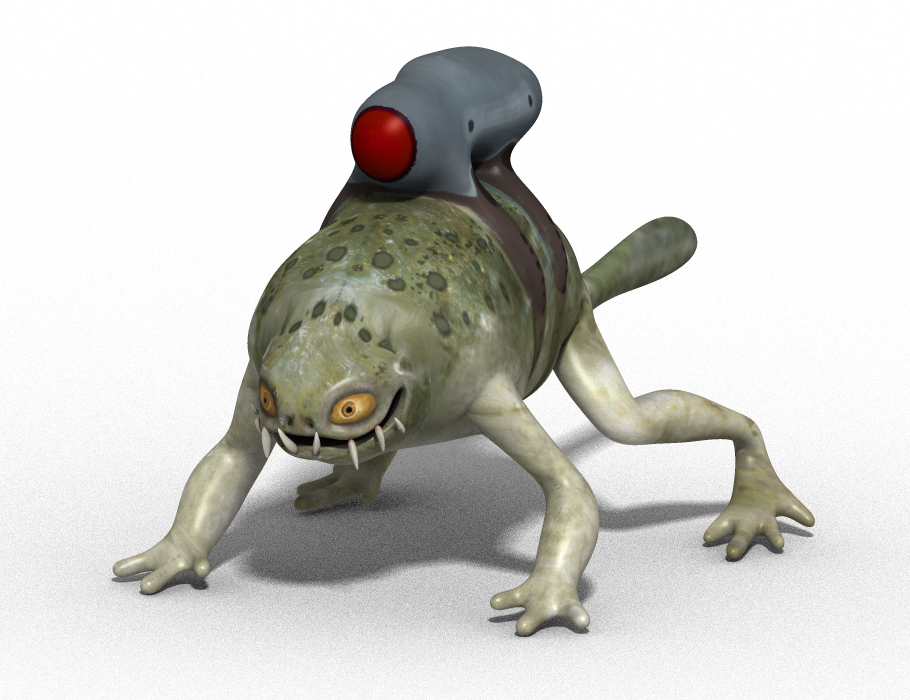 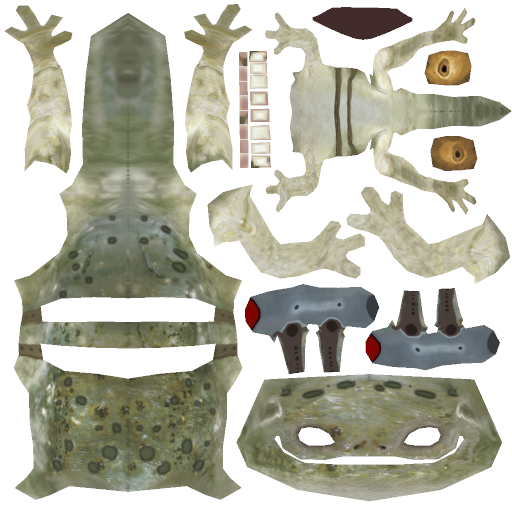 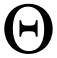 MIP-Mapping
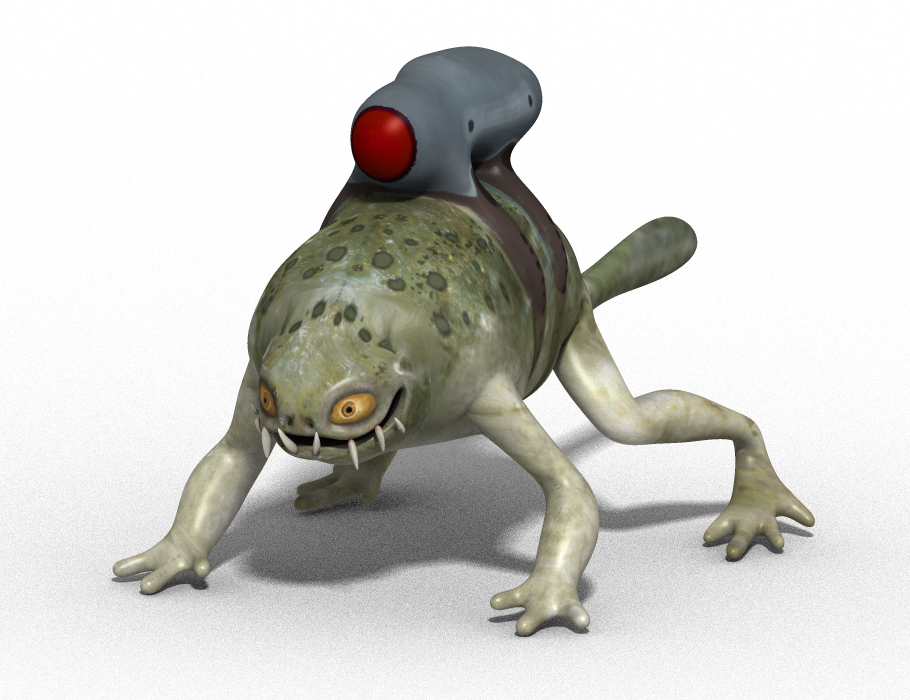 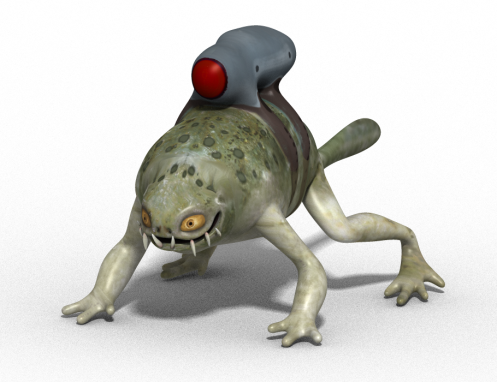 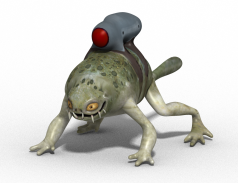 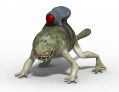 MIP-Mapping
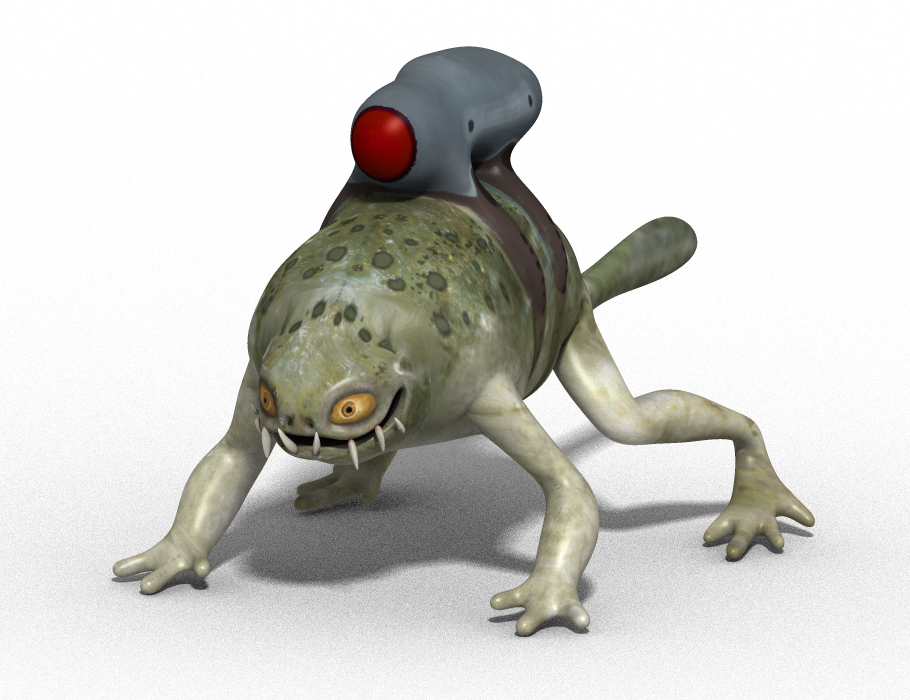 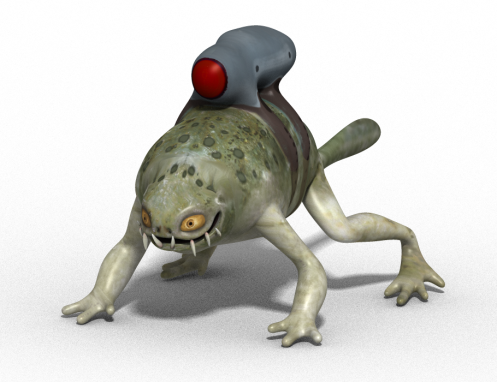 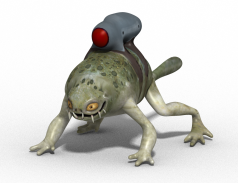 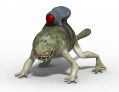 MIP-Mapping
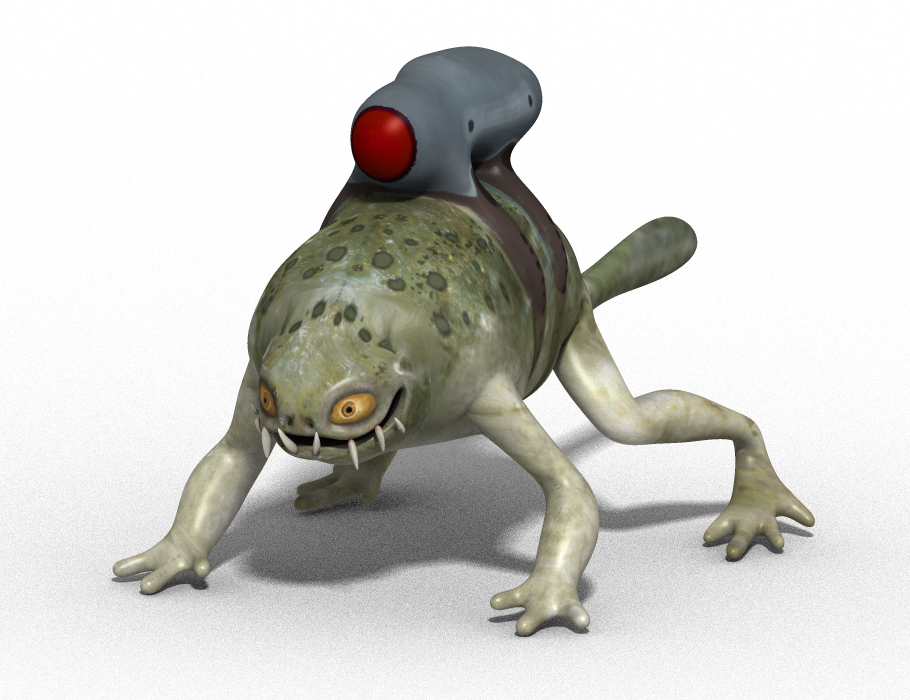 Aliased
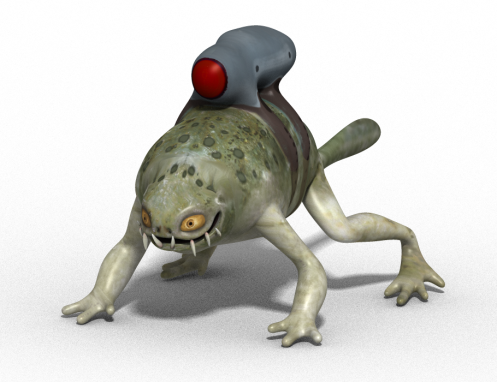 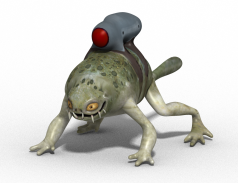 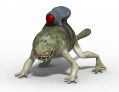 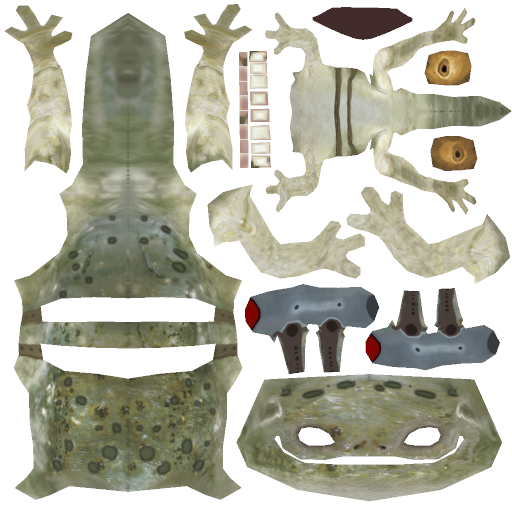 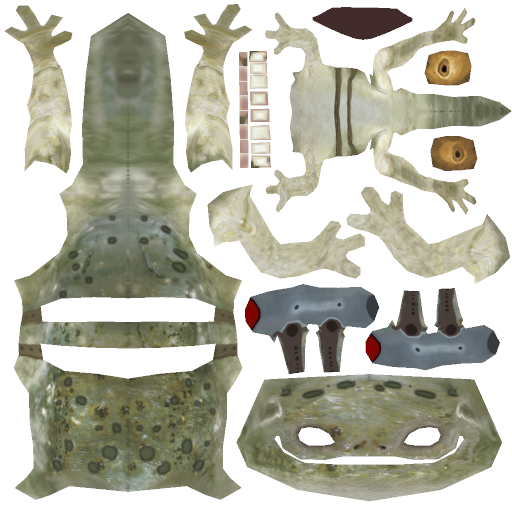 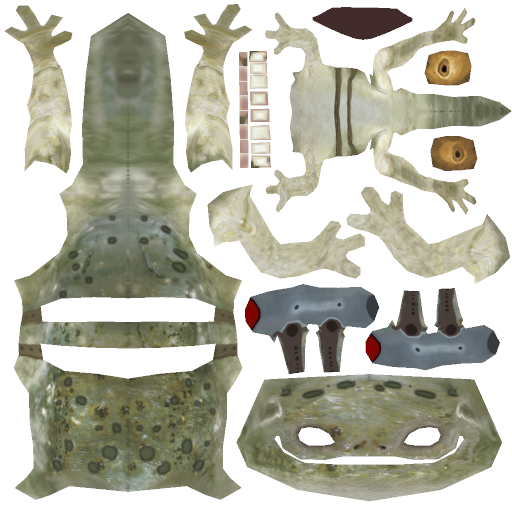 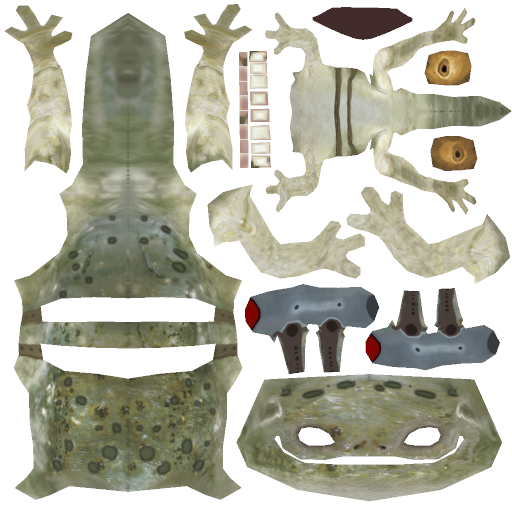 MIP-Mapping
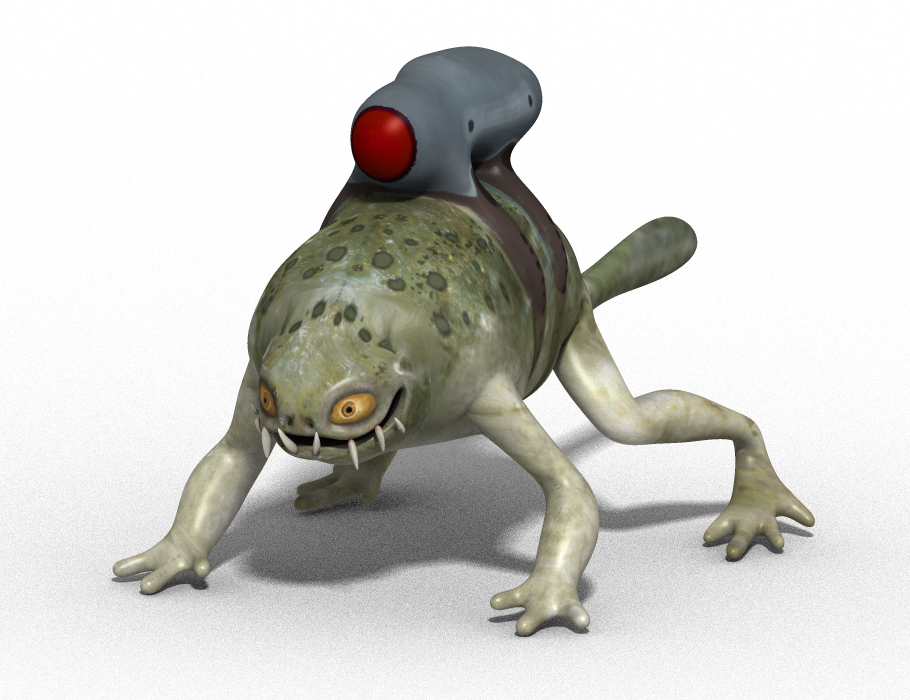 Slow
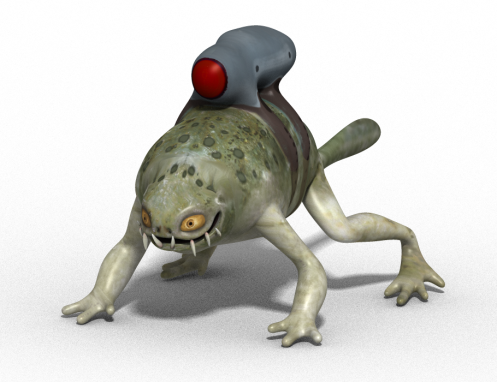 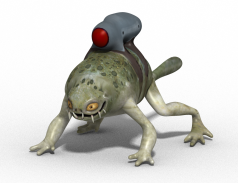 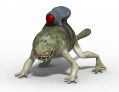 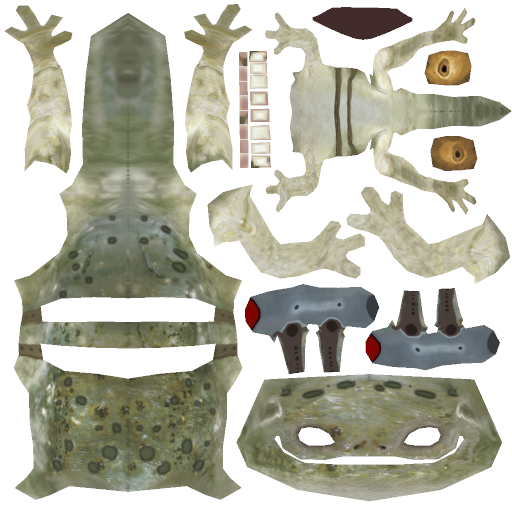 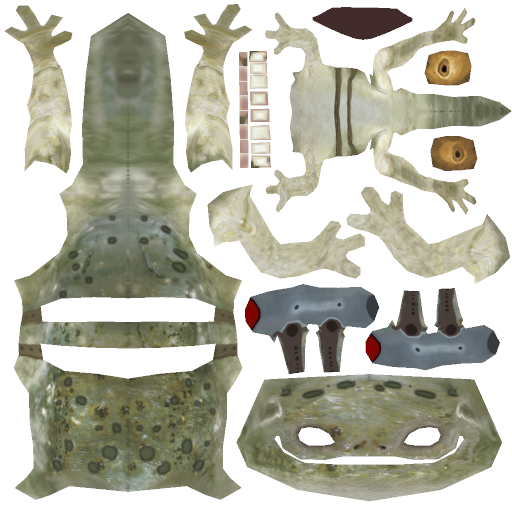 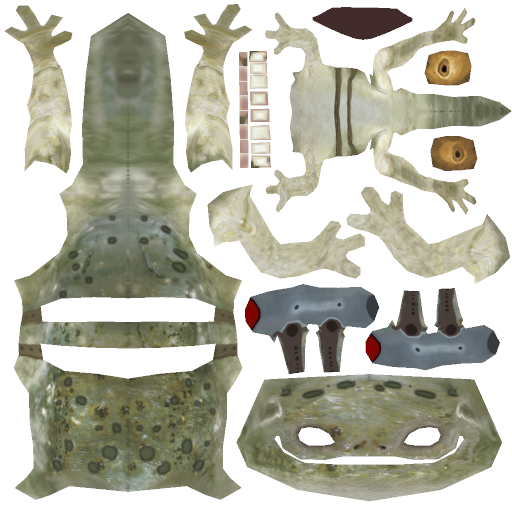 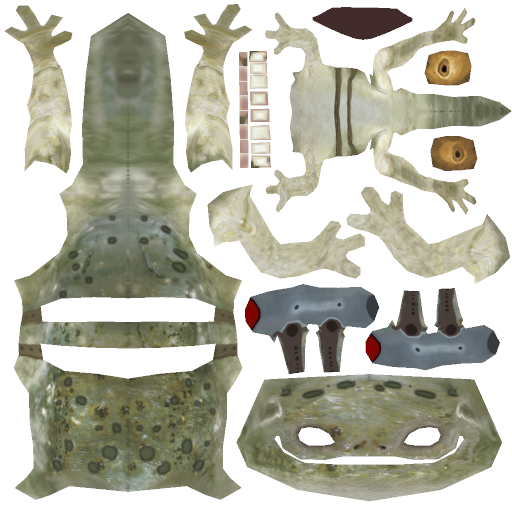 MIP-Mapping
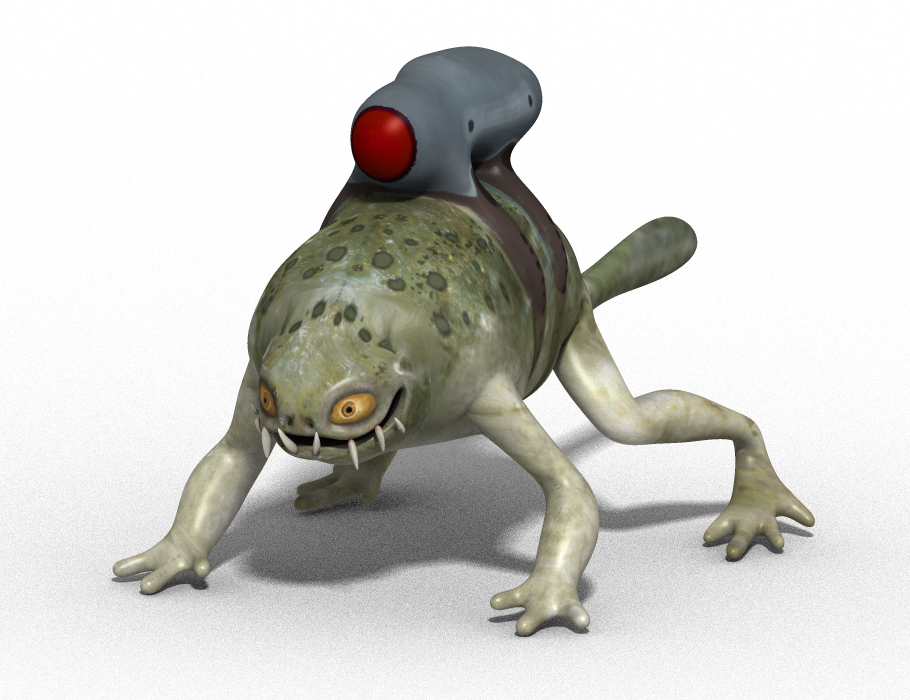 Fast
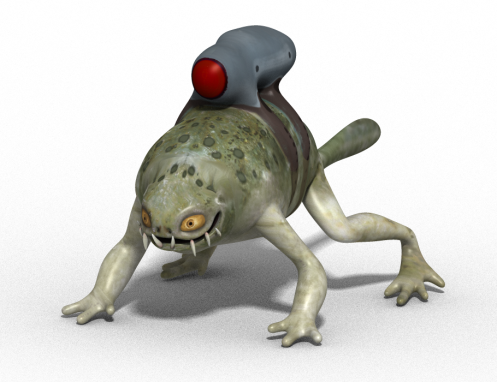 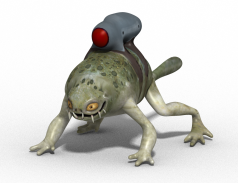 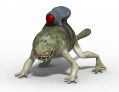 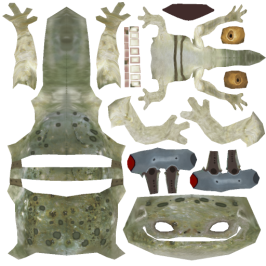 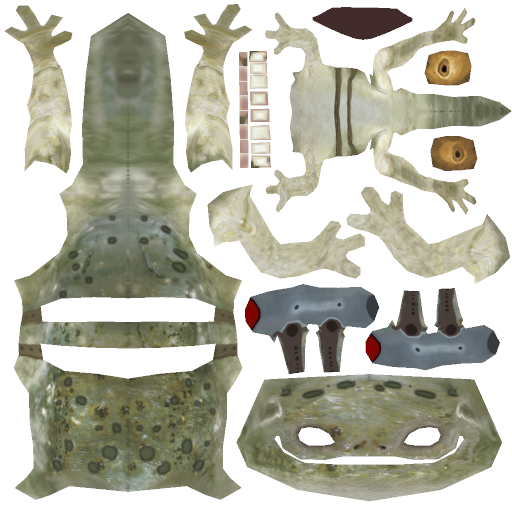 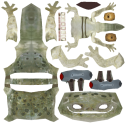 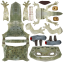 Filtering
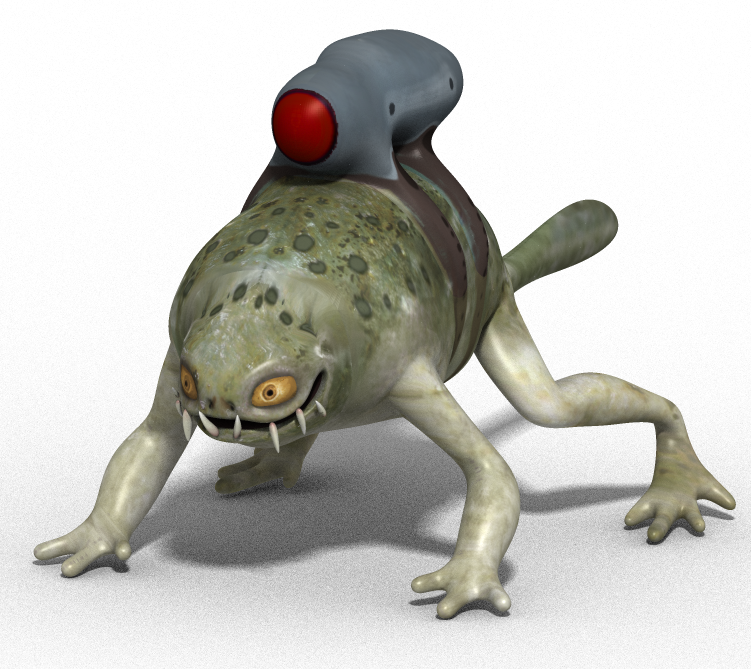 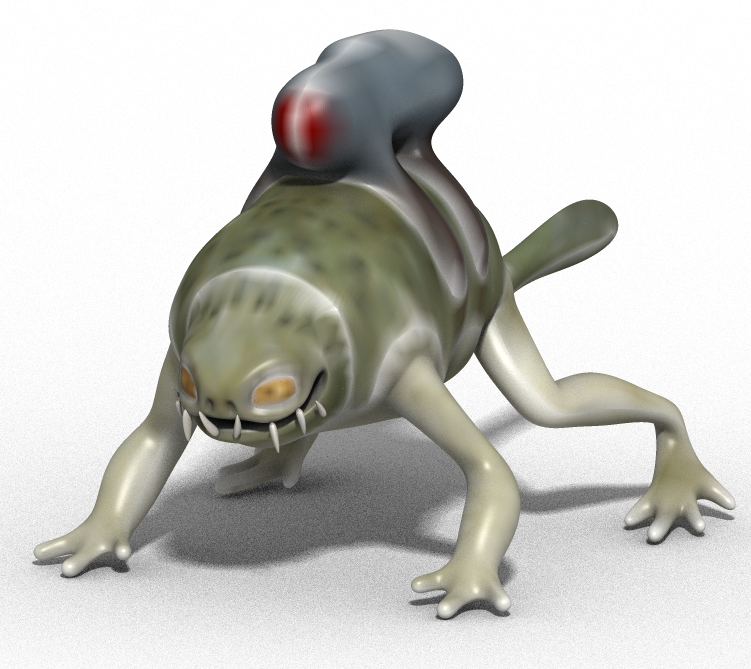 2
2
64
1024
Original
Box
Filtering
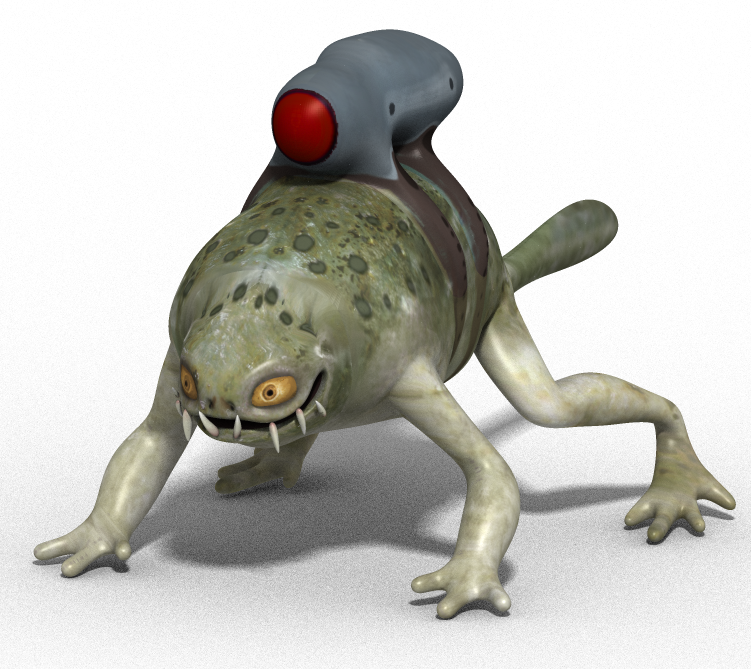 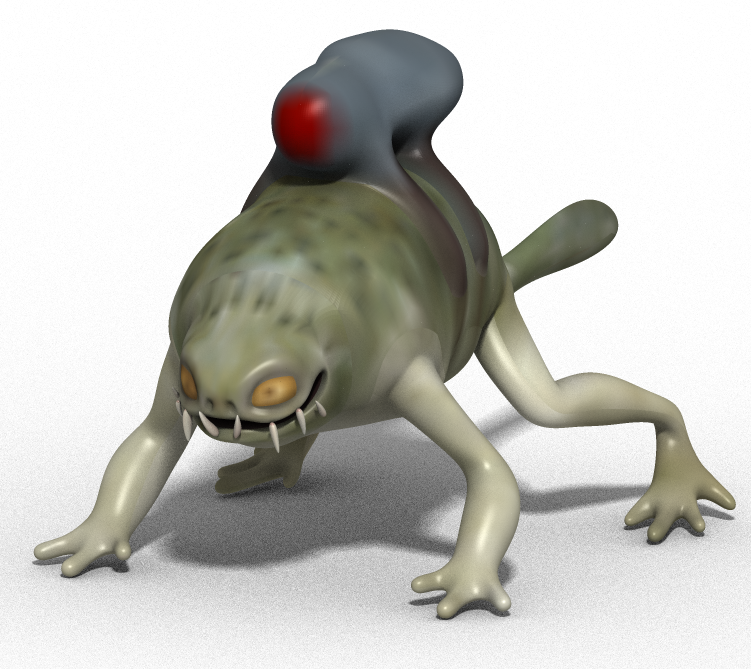 2
2
64
1024
Original
Box Ignore
Filtering
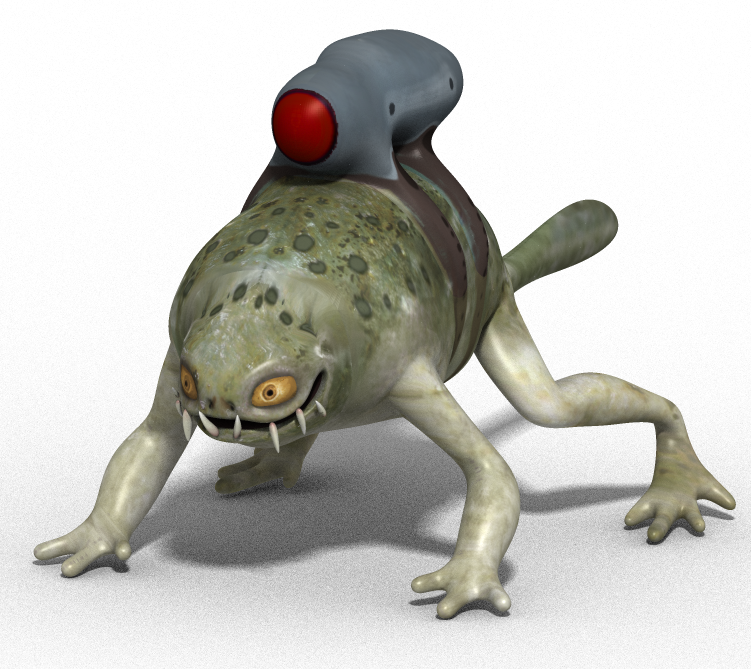 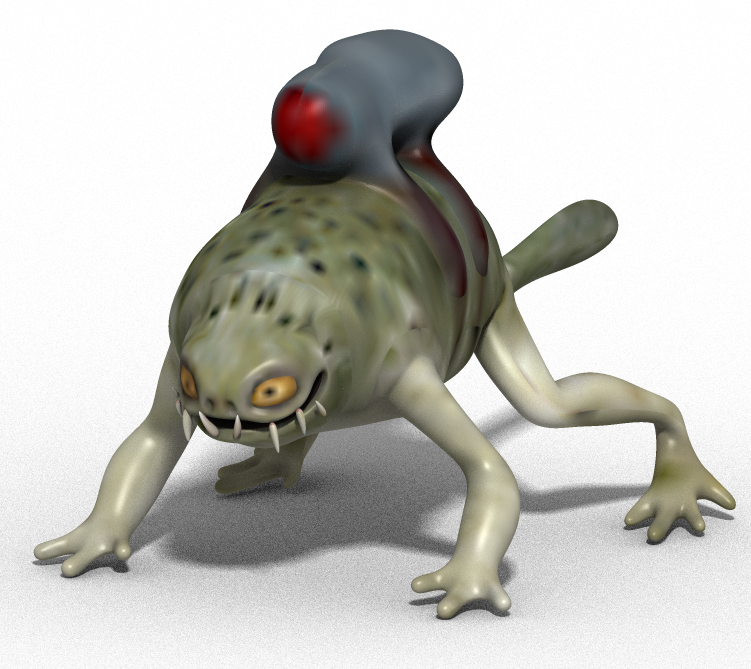 2
2
64
1024
Original
PAM Bilinear
Parameterization-Aware Filtering
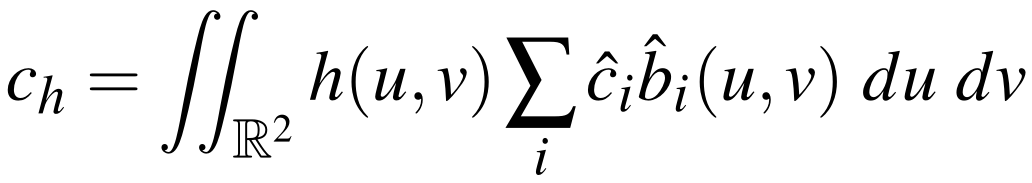 Parameterization-Aware Filtering
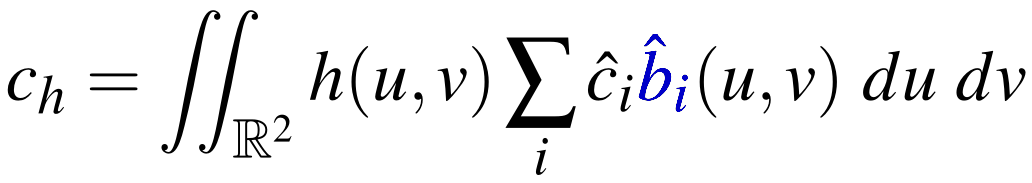 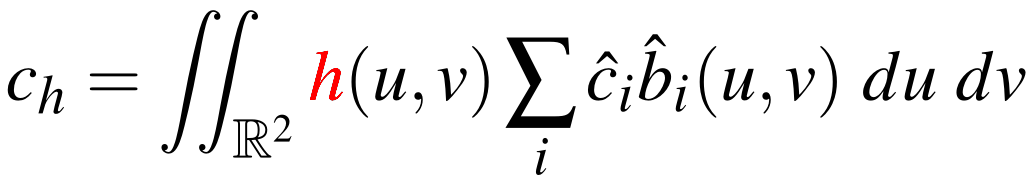 Parameterization-Aware Filtering
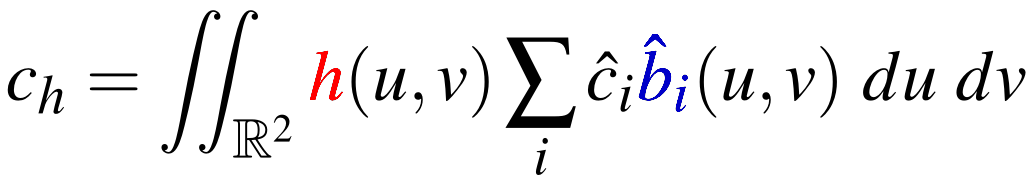 Parameterization-Aware Filtering
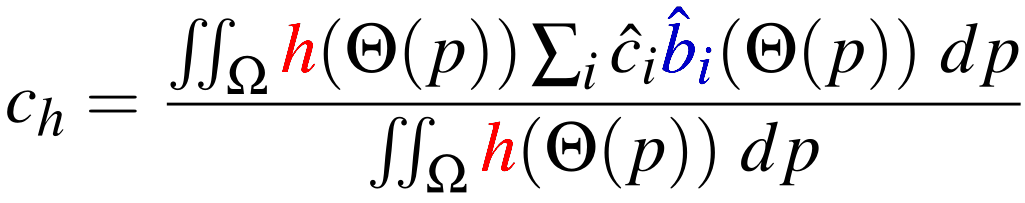 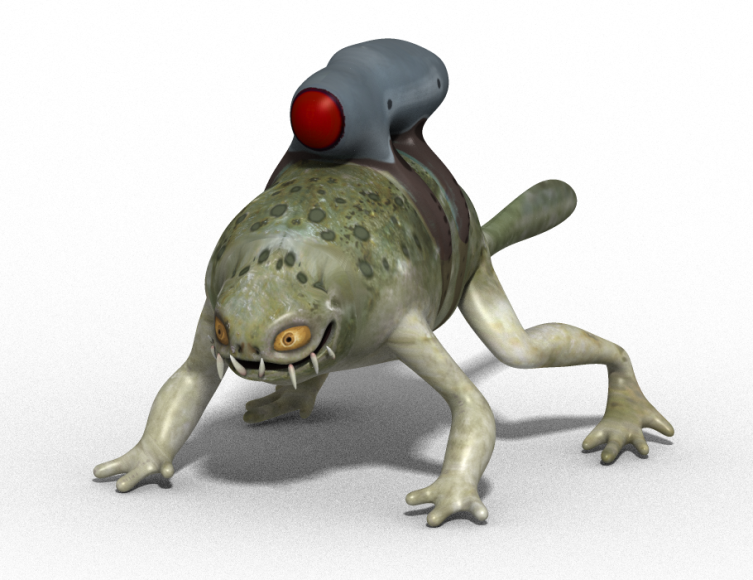 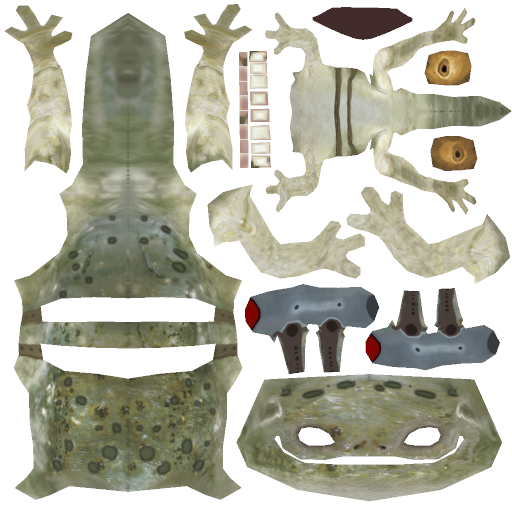 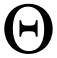 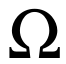 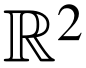 Parameterization-Aware Filtering
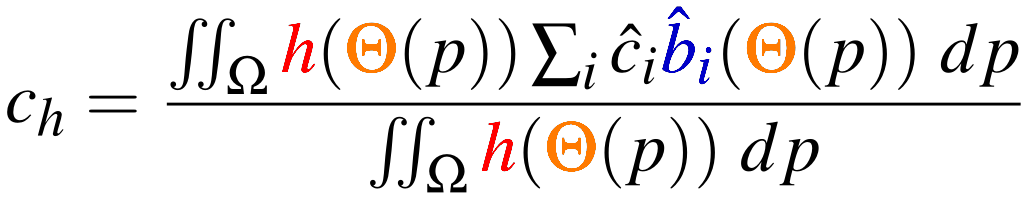 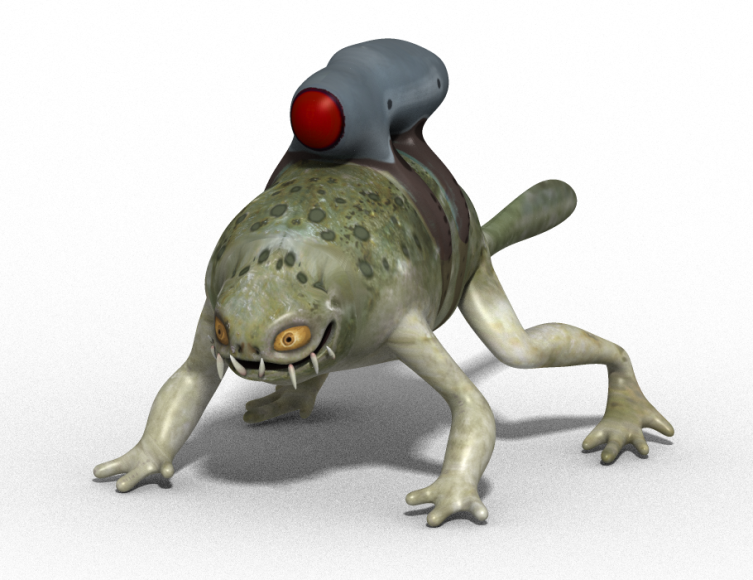 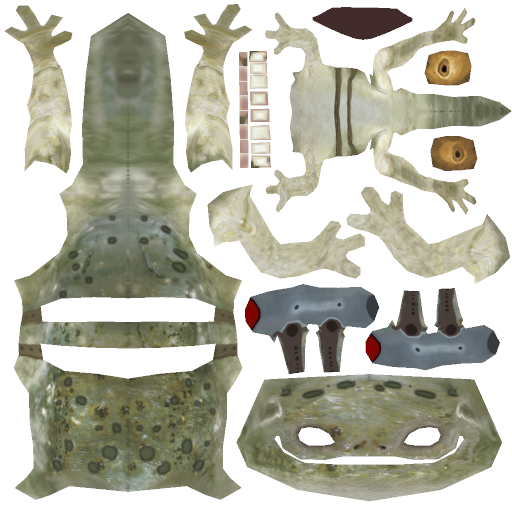 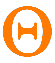 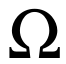 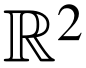 Parameterization-Aware Filtering
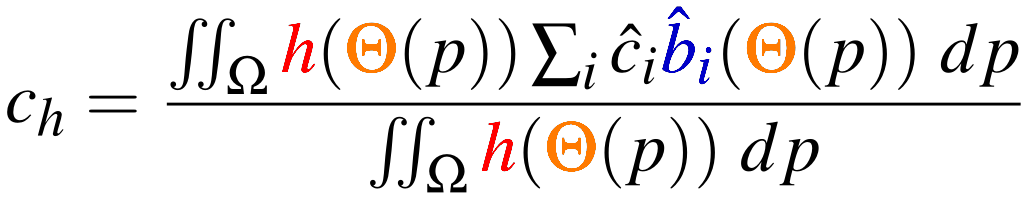 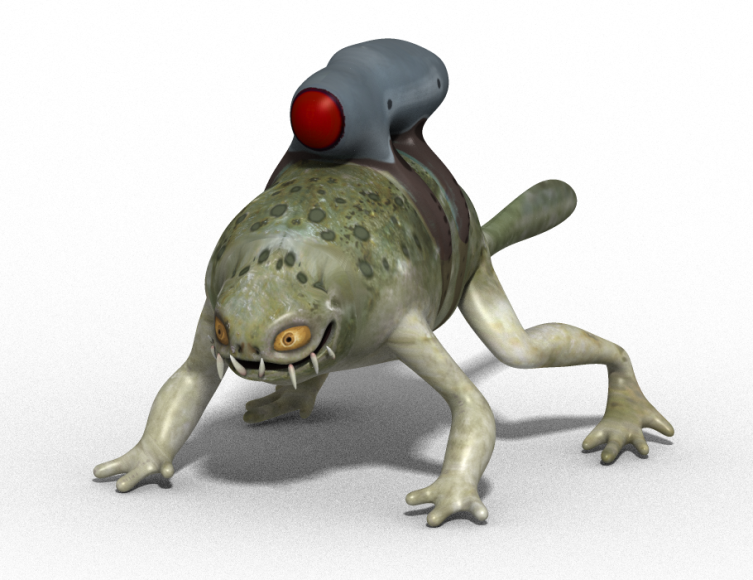 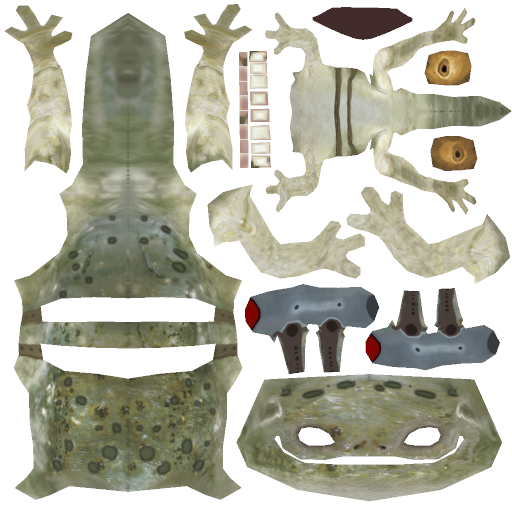 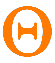 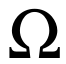 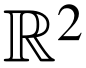 Implementation
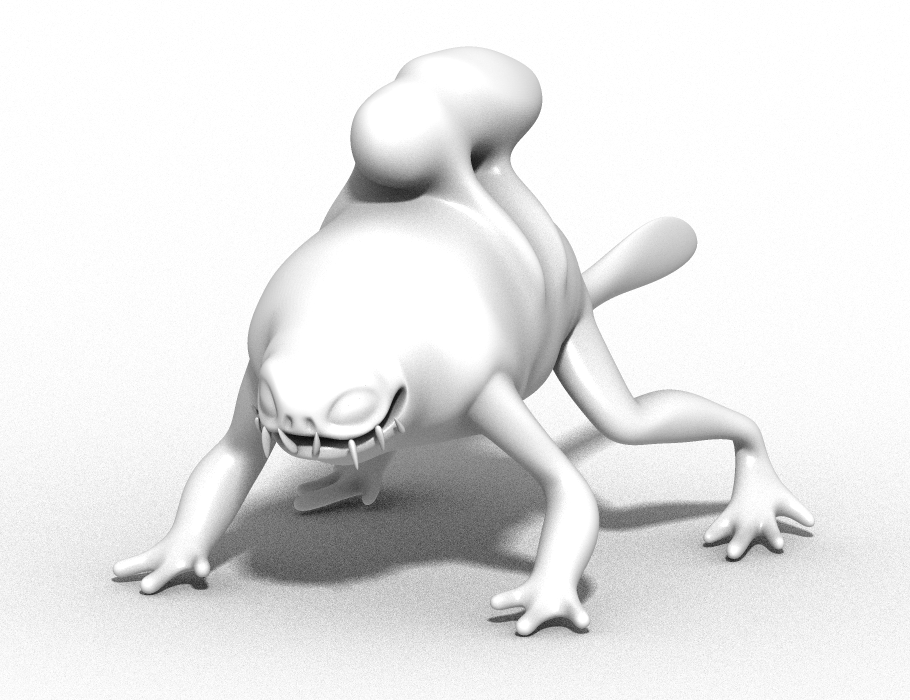 Implementation
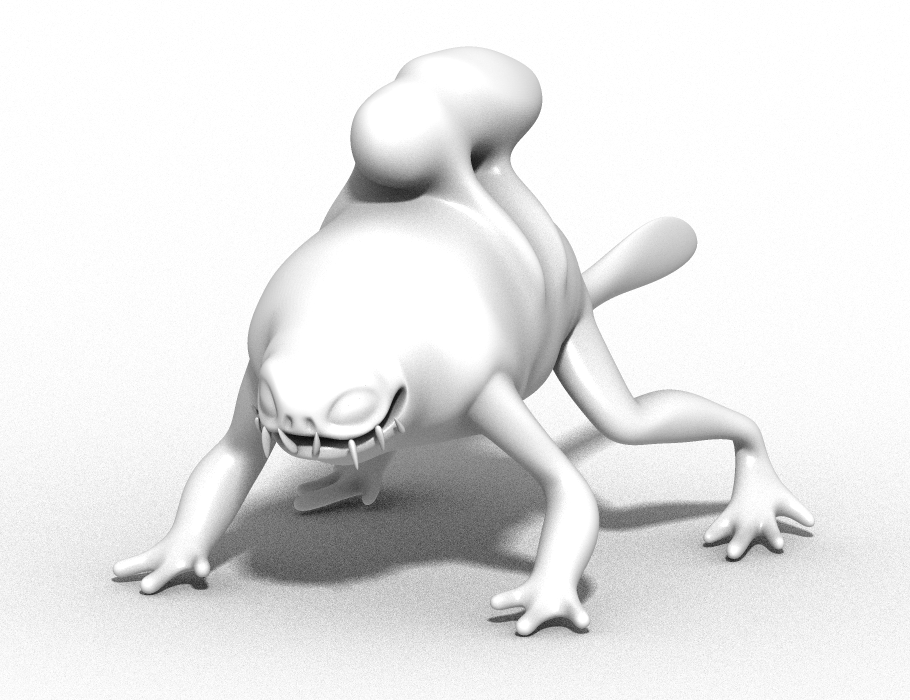 Implementation
Implementation
Implementation
Implementation
Color*Area
+
Area
Implementation
Implementation
Color*Area
+
Area
Implementation
Σ
Color*Area
Σ
Area
Implementation
Σ
Color*Area
Σ
Area
Example
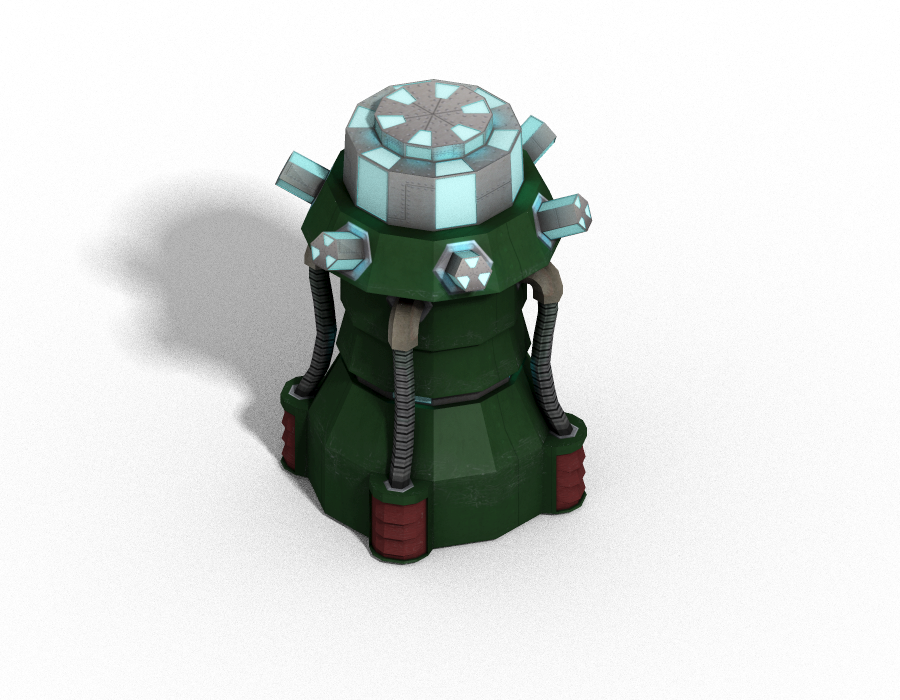 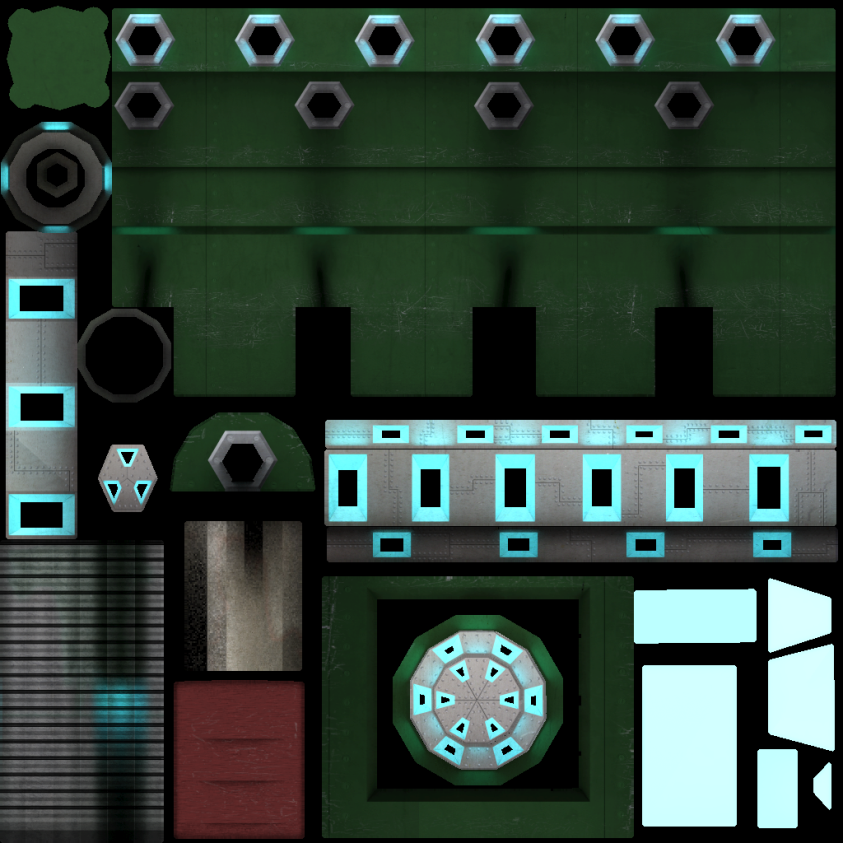 Example
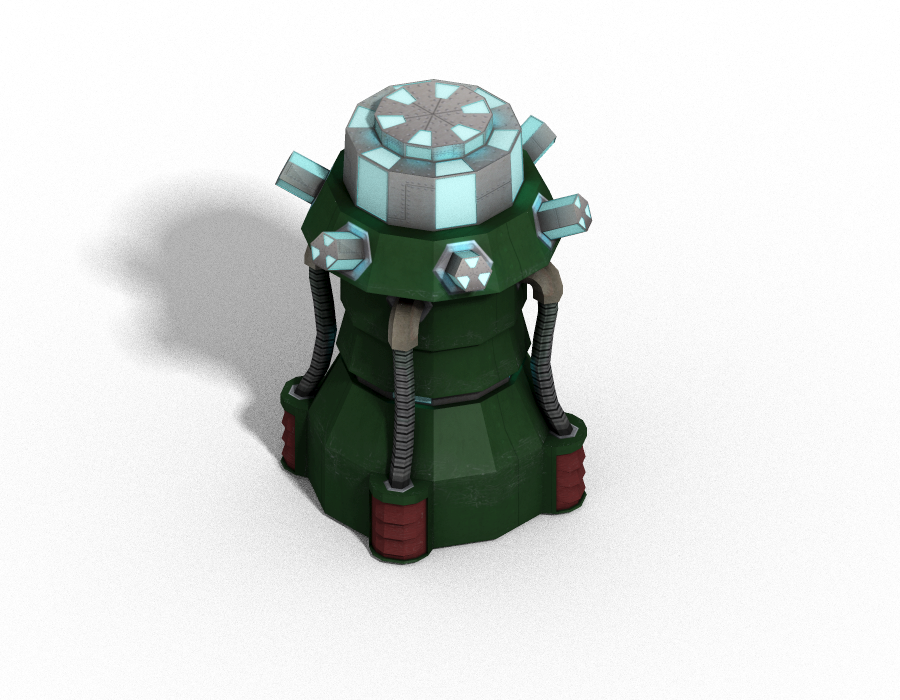 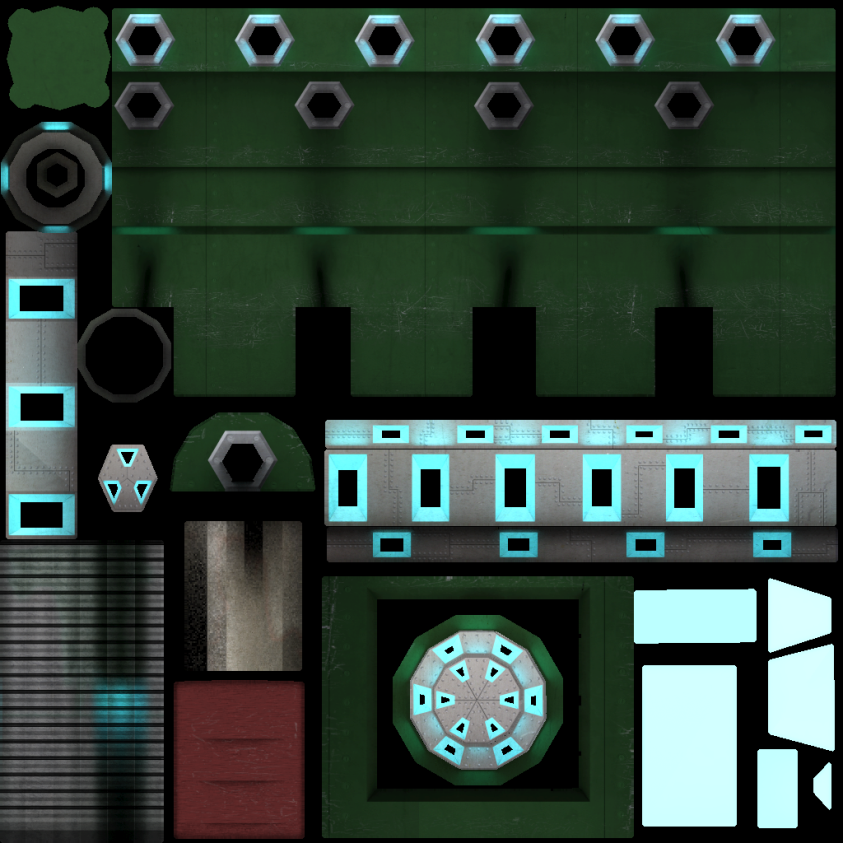 Example
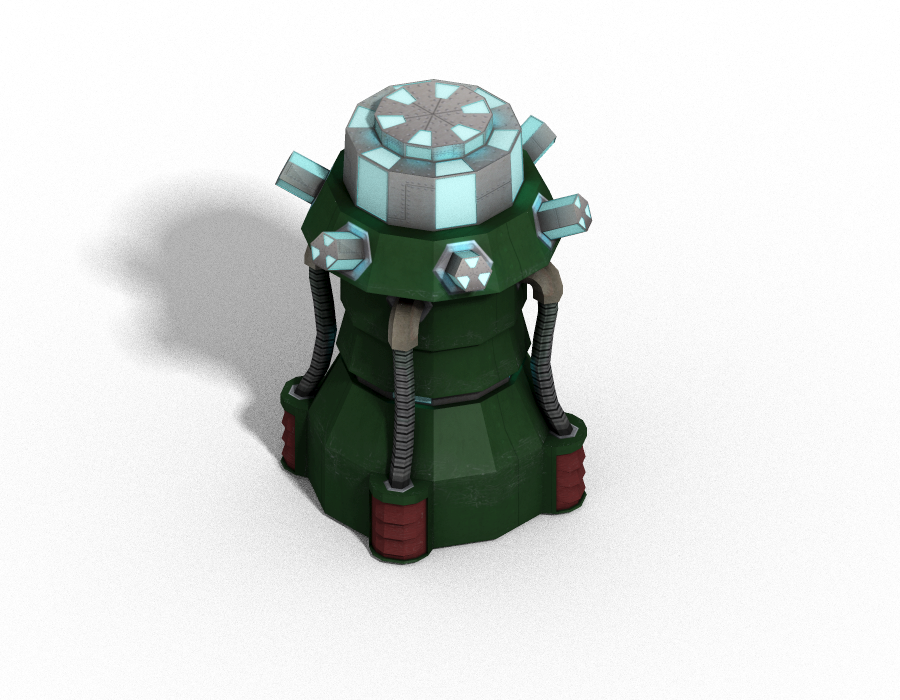 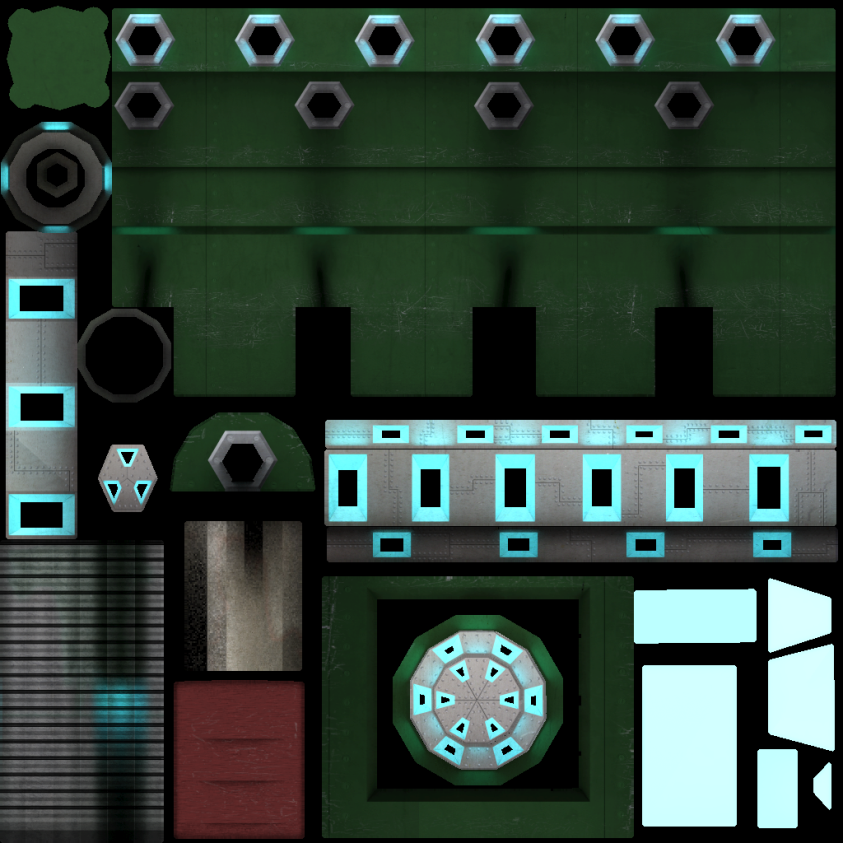 Example
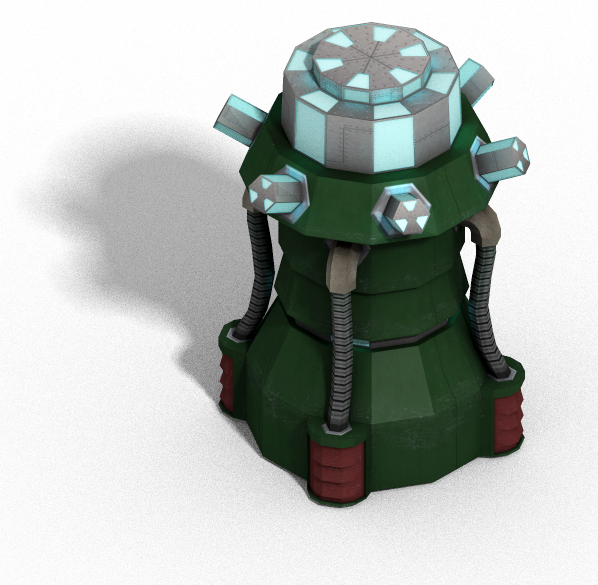 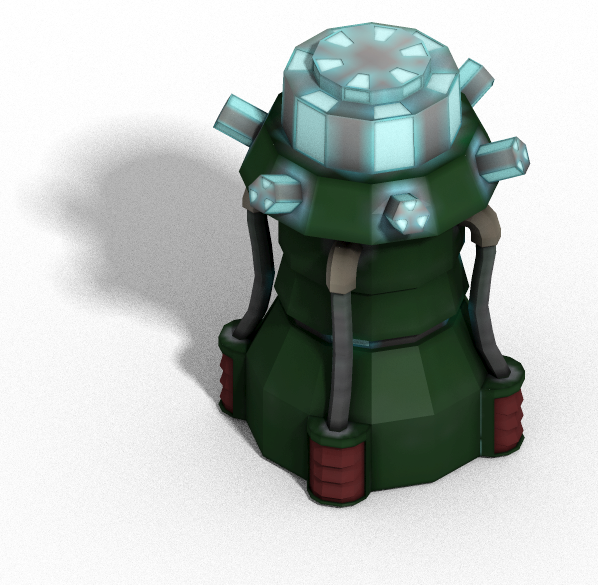 2
2
64
1024
Original
Box
Example
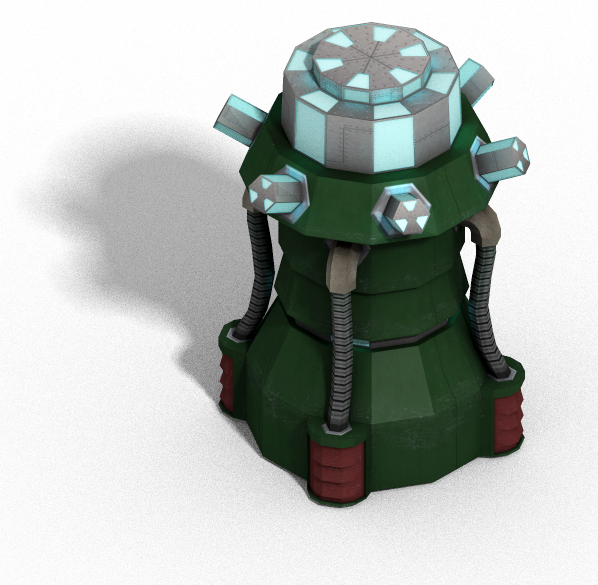 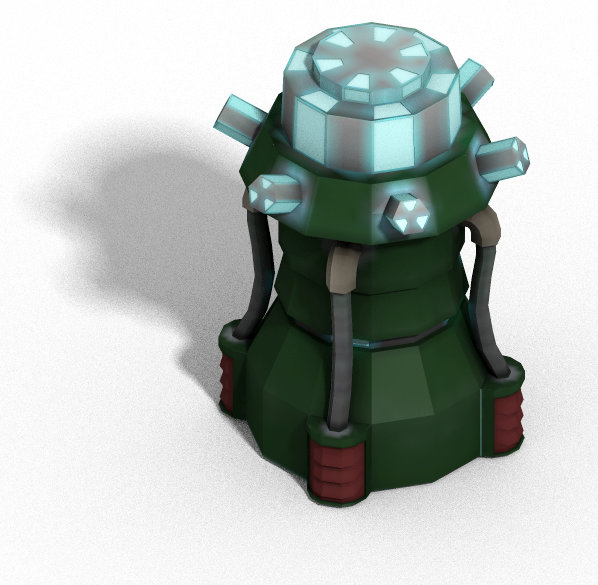 2
2
64
1024
Original
Box Ignore
Example
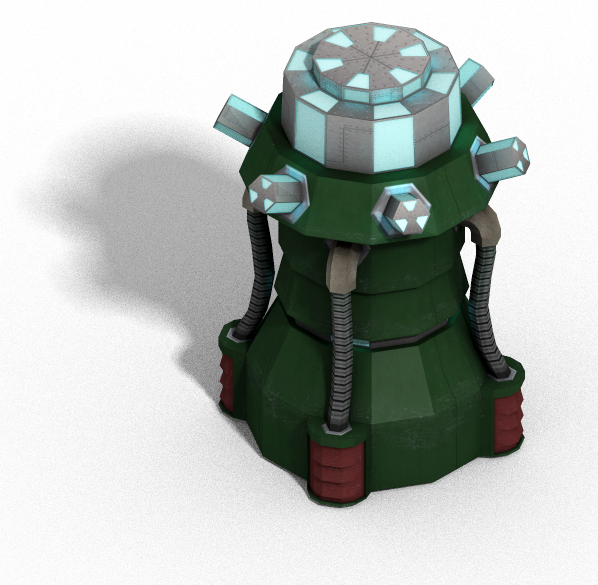 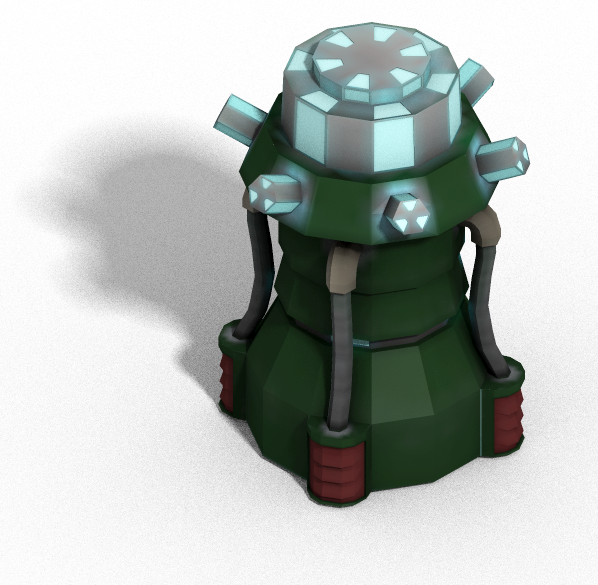 2
2
64
1024
Original
PAM Box
Basis Projection
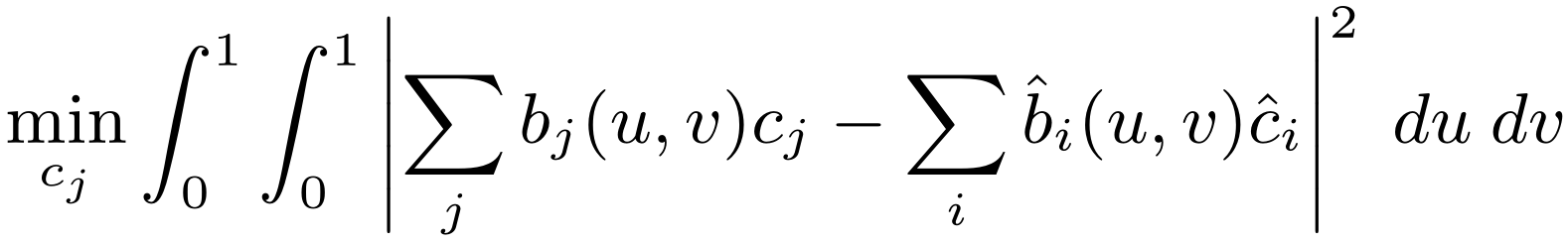 [Kajiya and Ullner 1981]
Basis Projection
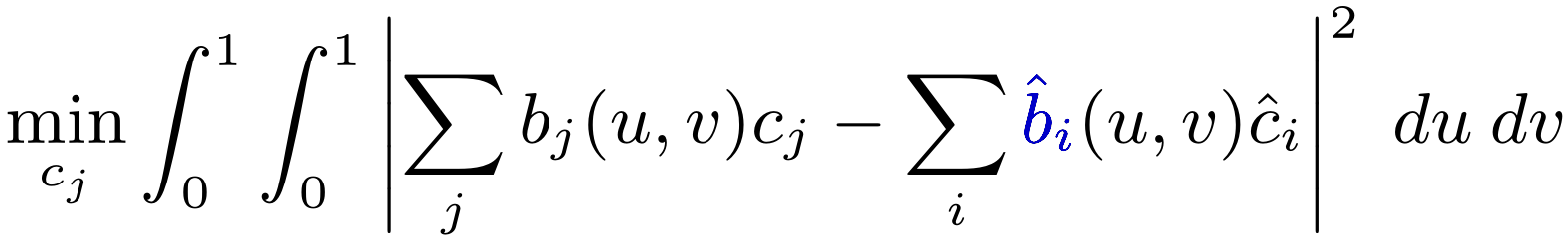 [Kajiya and Ullner 1981]
Basis Projection
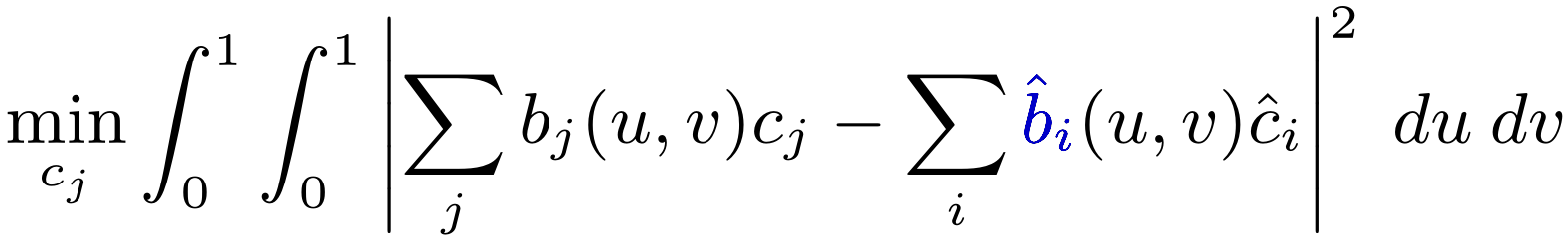 [Kajiya and Ullner 1981]
Basis Projection
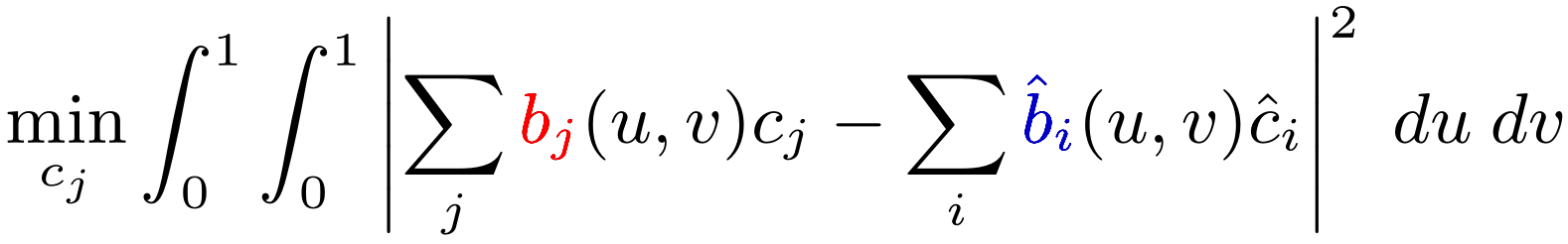 [Kajiya and Ullner 1981]
Pre/Post-filter Convolution
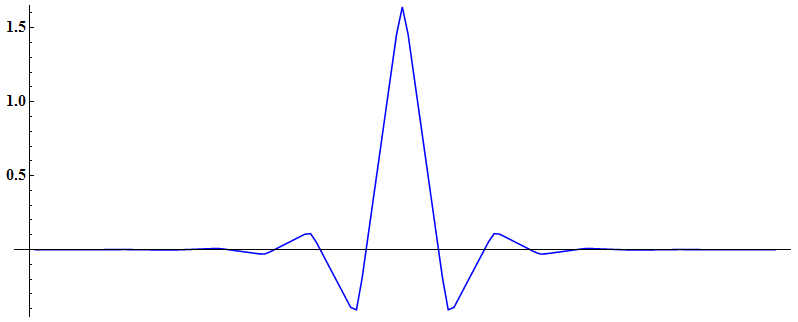 Real
[Kajiya and Ullner 1981]
Pre/Post-filter Convolution
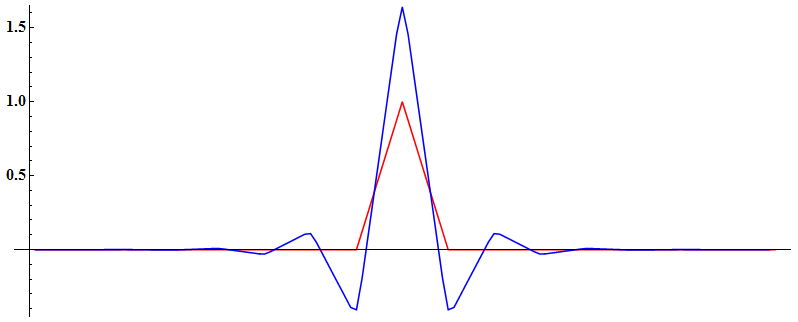 Real
[Kajiya and Ullner 1981]
Pre/Post-filter Convolution
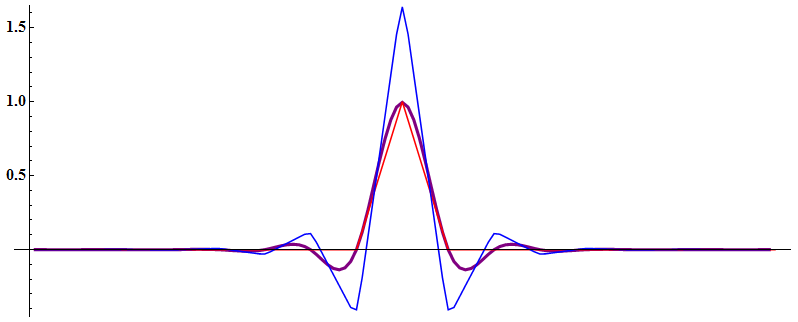 Real
[Kajiya and Ullner 1981]
Pre/Post-filter Convolution
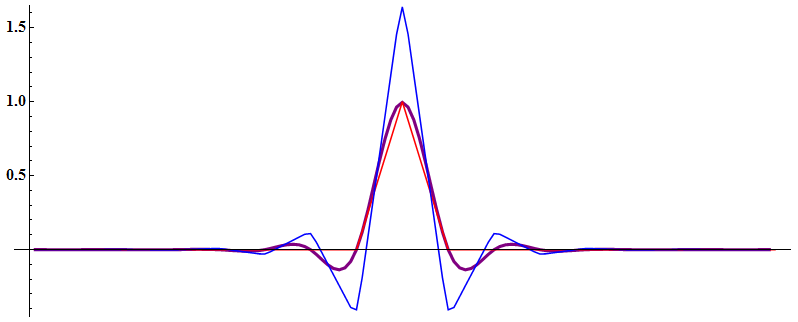 Real
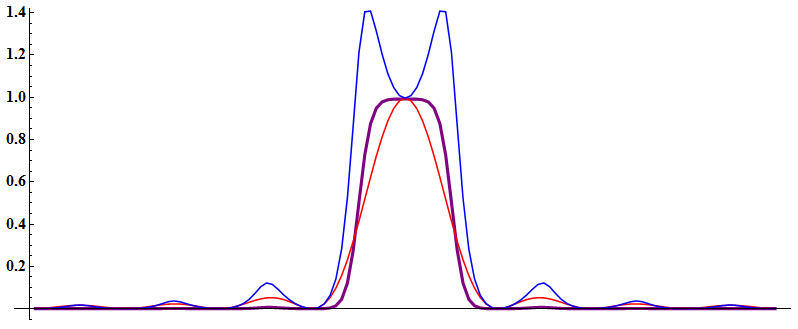 Fourier
[Kajiya and Ullner 1981]
Optimized Filtering
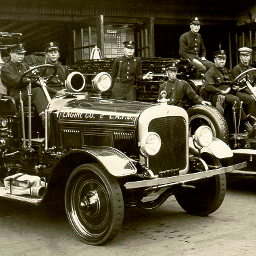 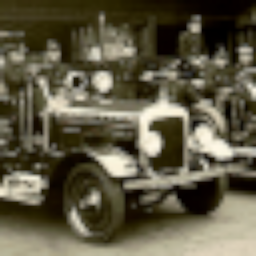 2
2
64
256
Original
Box
Optimized Filtering
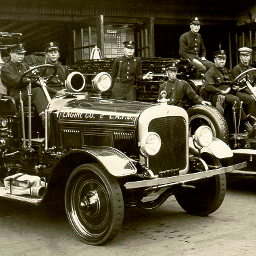 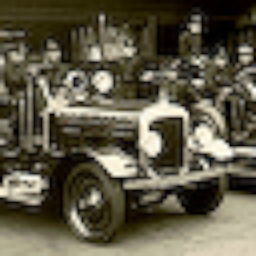 2
2
64
256
Original
Optimized Bilinear
Optimized Filtering
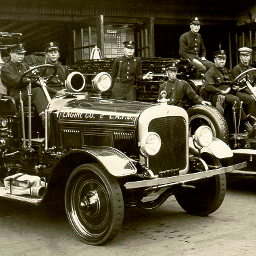 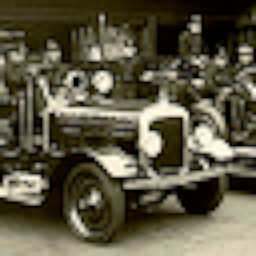 2
2
64
256
Original
Constrained Bilinear
Trilinear Basis
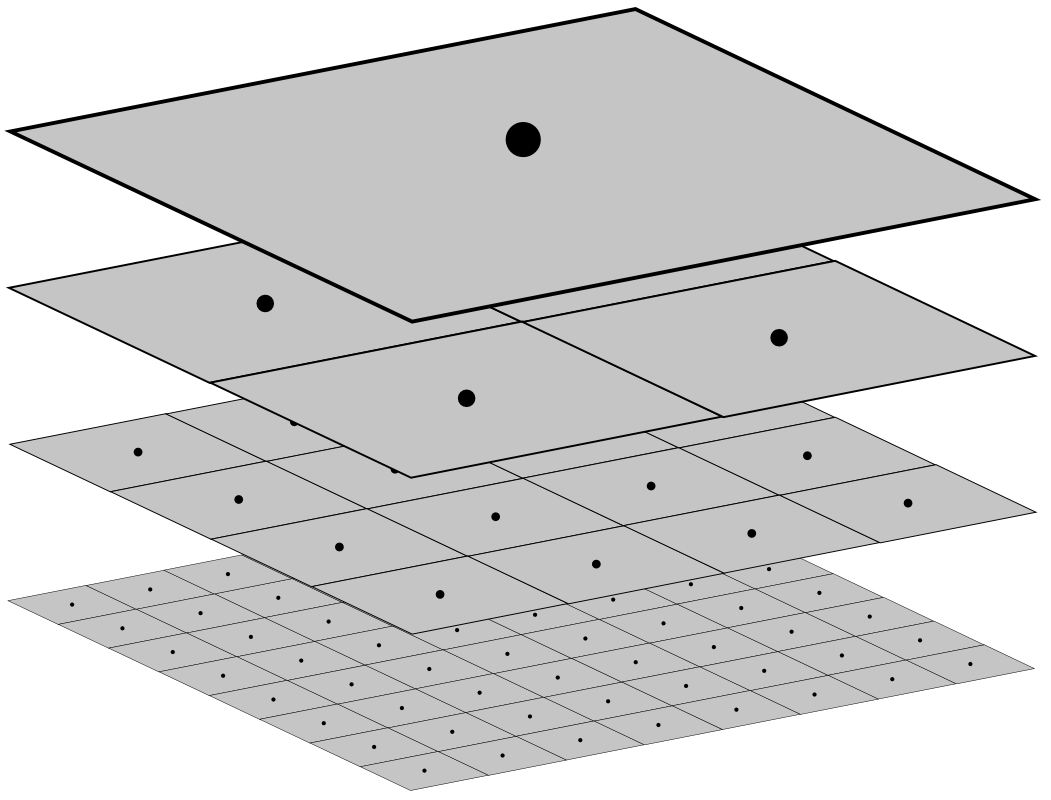 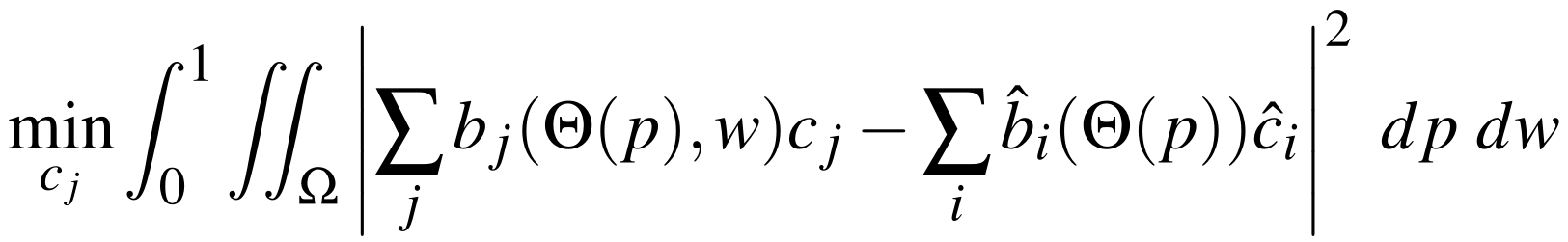 Trilinear Basis
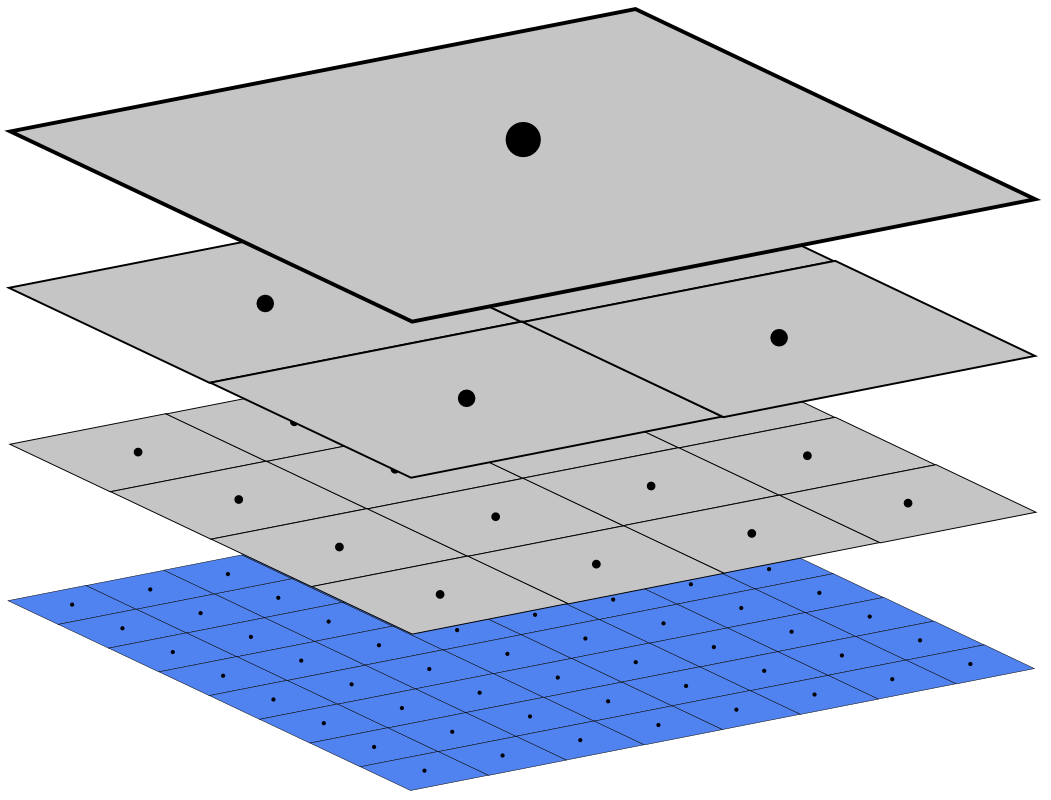 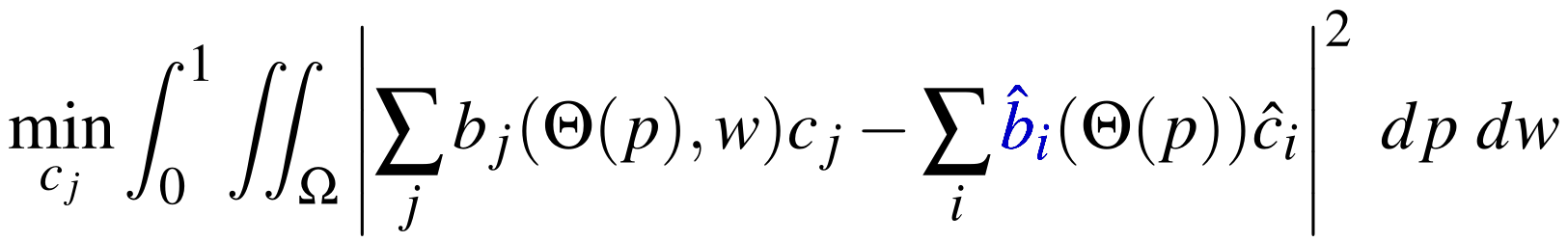 Trilinear Basis
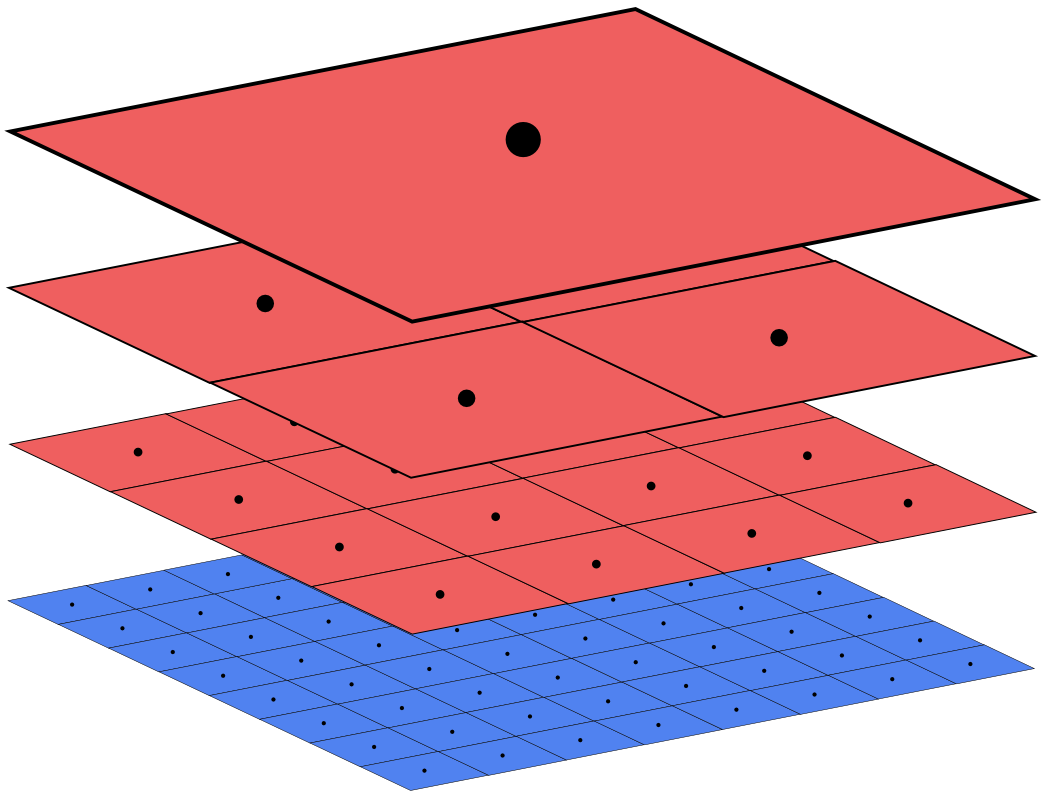 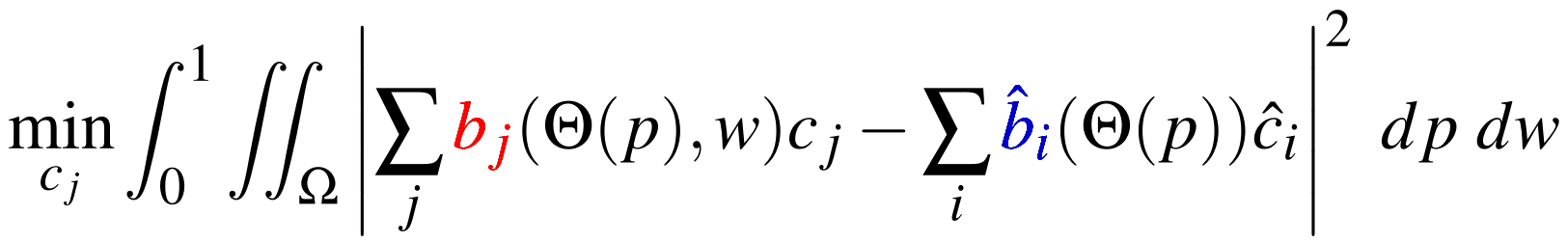 Trilinear Basis
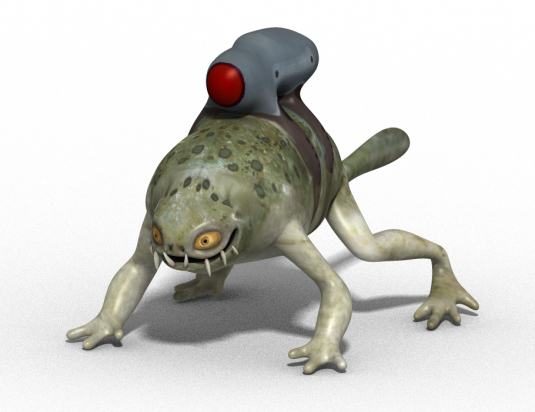 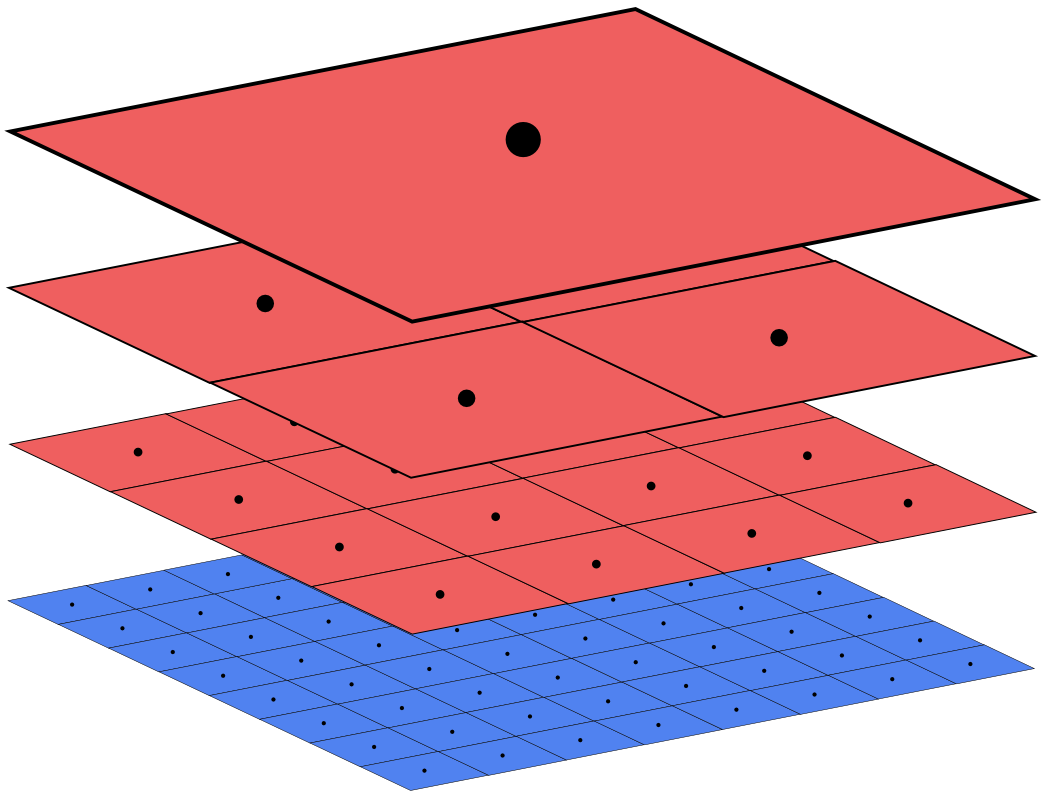 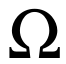 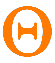 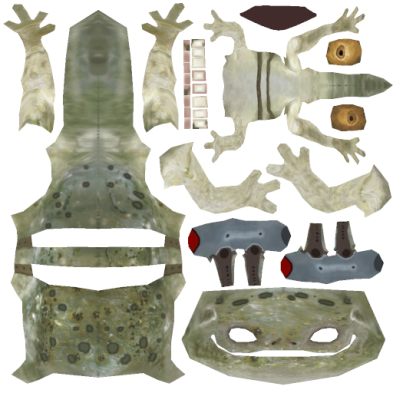 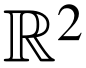 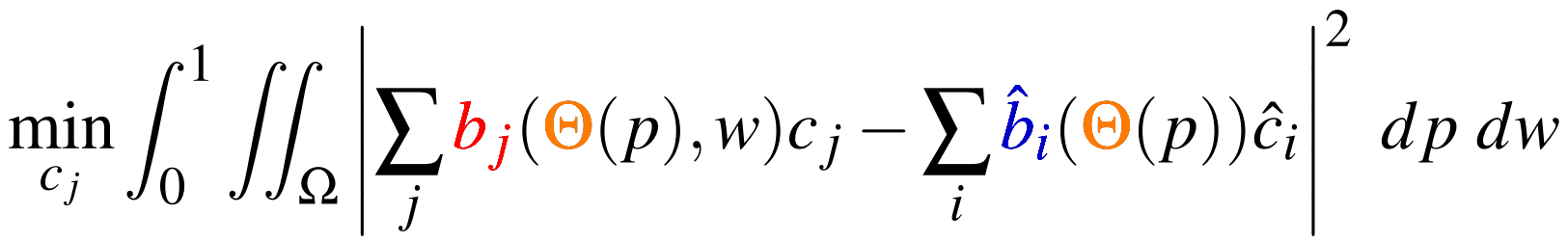 Trilinear Basis
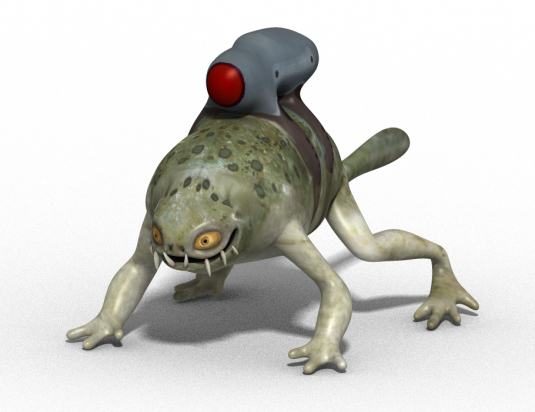 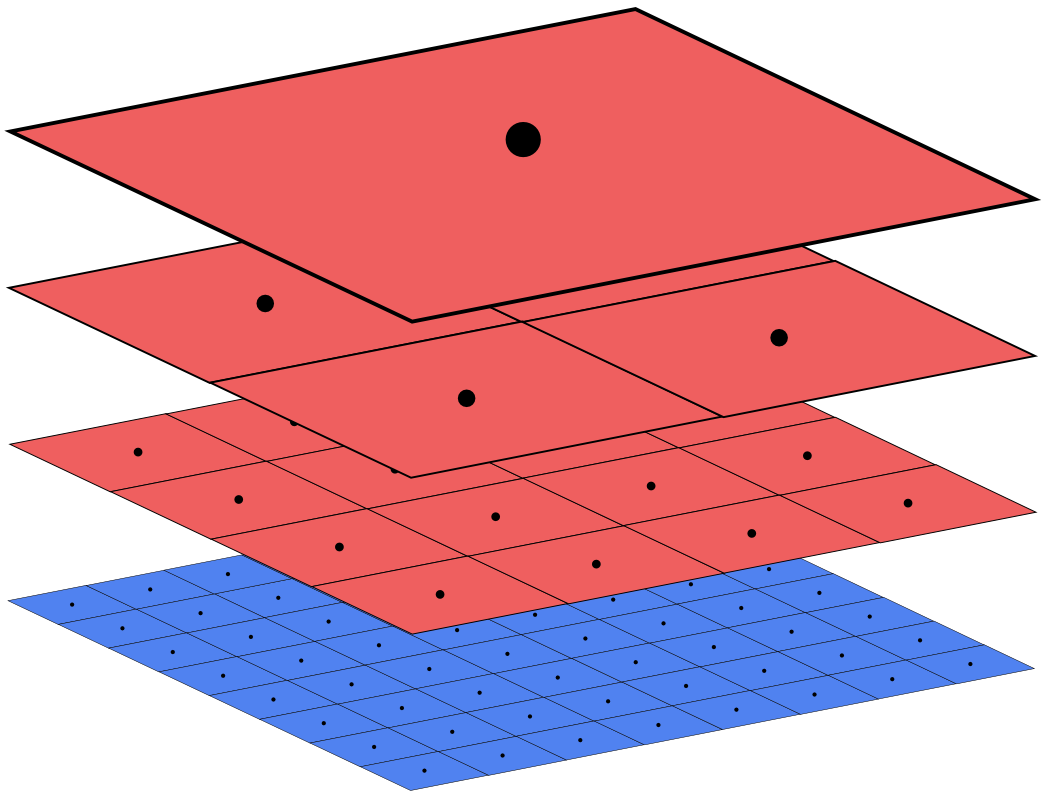 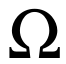 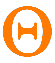 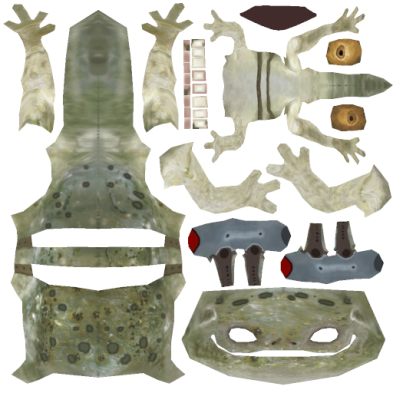 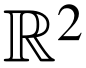 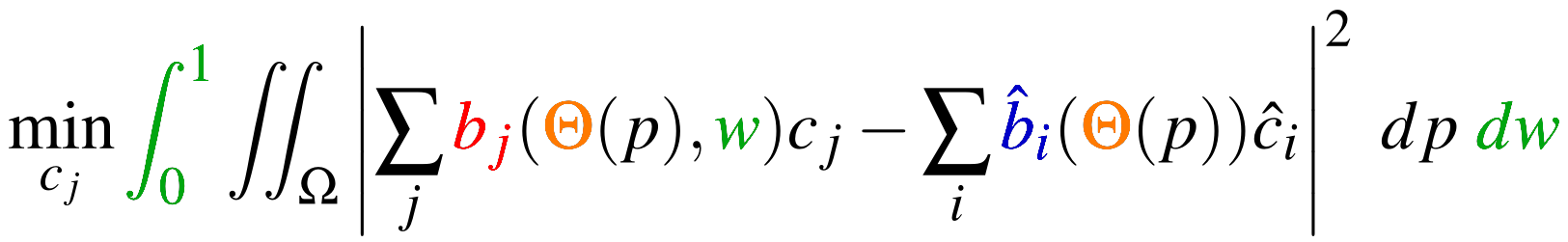 Nonuniform Plane
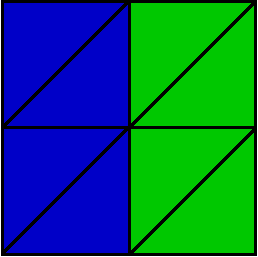 Object Mesh
Nonuniform Plane
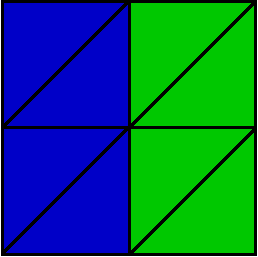 Object Mesh
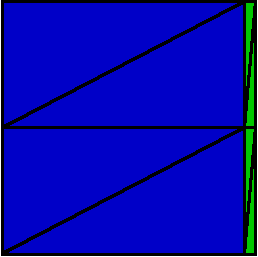 Texture Map
Nonuniform Plane
Box
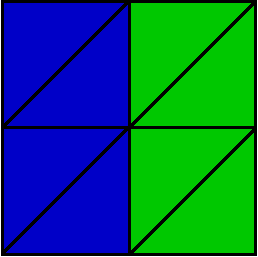 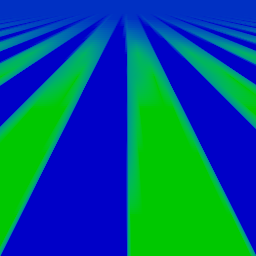 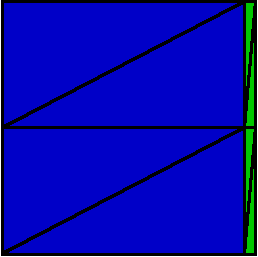 Nonuniform Plane
PAM Box
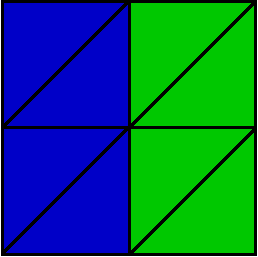 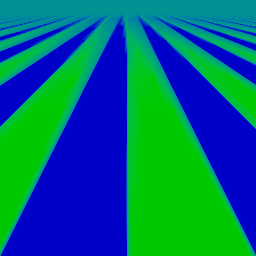 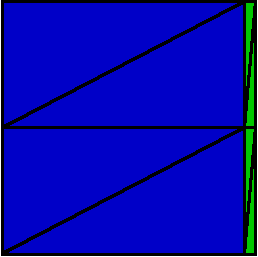 Nonuniform Plane
PAM Trilinear
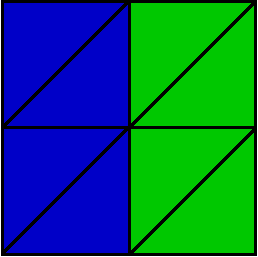 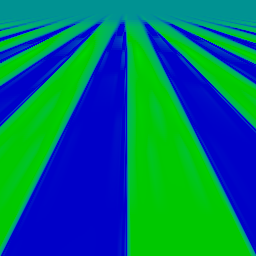 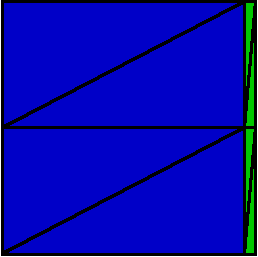 Nonuniform Plane
Box (Anisotropic 16x)
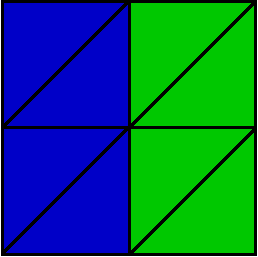 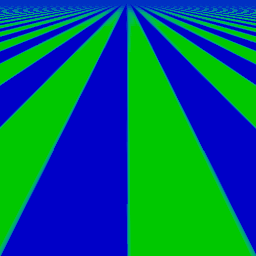 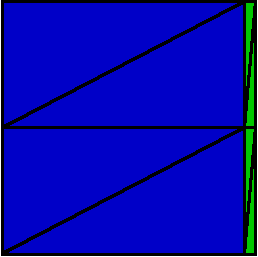 Nonuniform Plane
PAM Box (Anisotropic 16x)
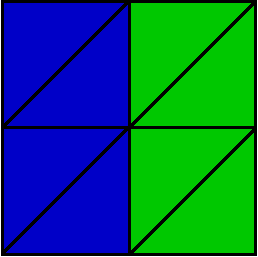 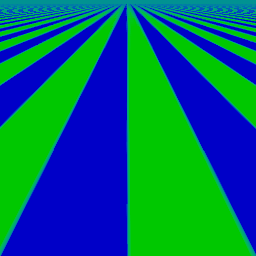 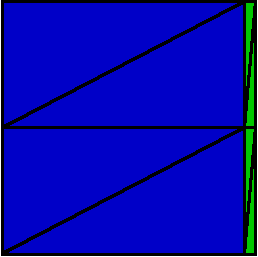 Nonuniform Plane
PAM Trilinear (Anisotropic 16x)
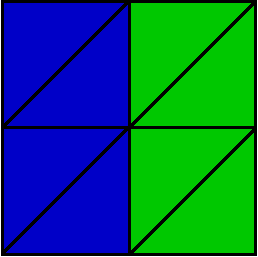 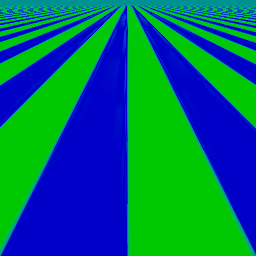 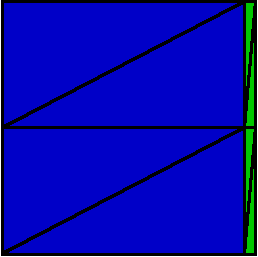 Errors
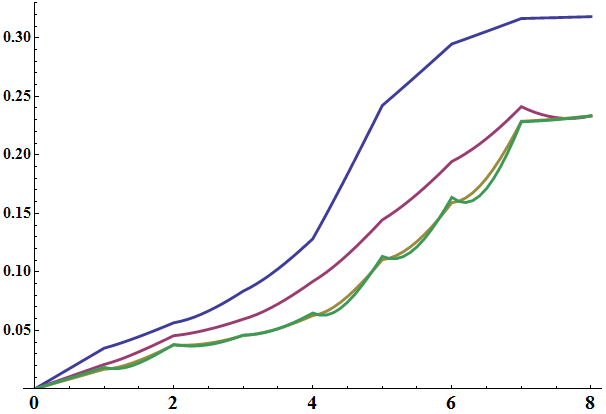 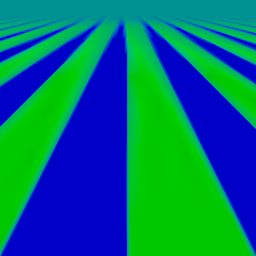 Box
PAM Box
PAM Bilinear
PAM Trilinear
Preprocessing Times
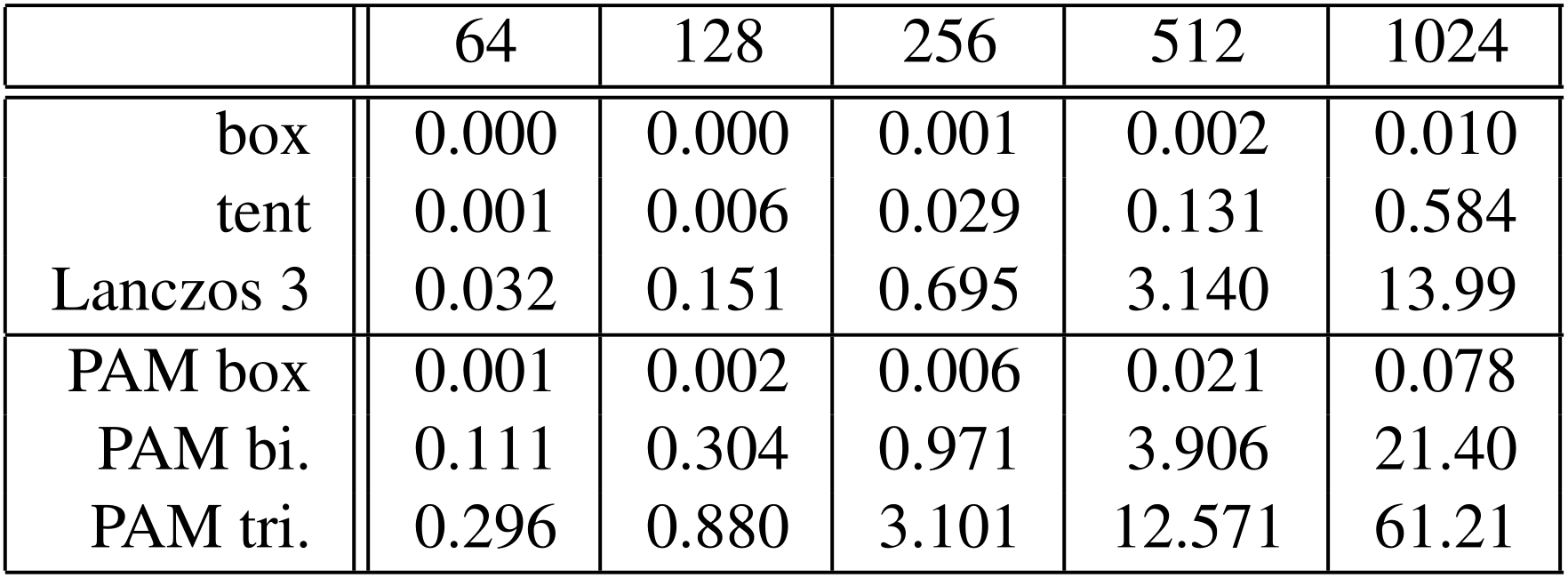 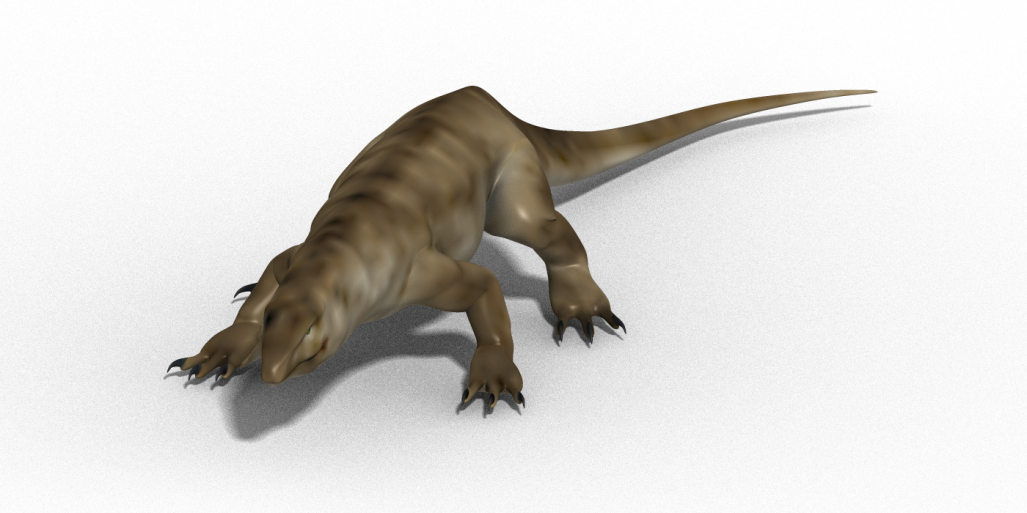 Conclusion
Correct for parameterization of surface
Project onto trilinear basis
Never decreases image quality
No changes to rendering or artwork
Less than tenth of a second for PAM box
Try it http://josiahmanson.com
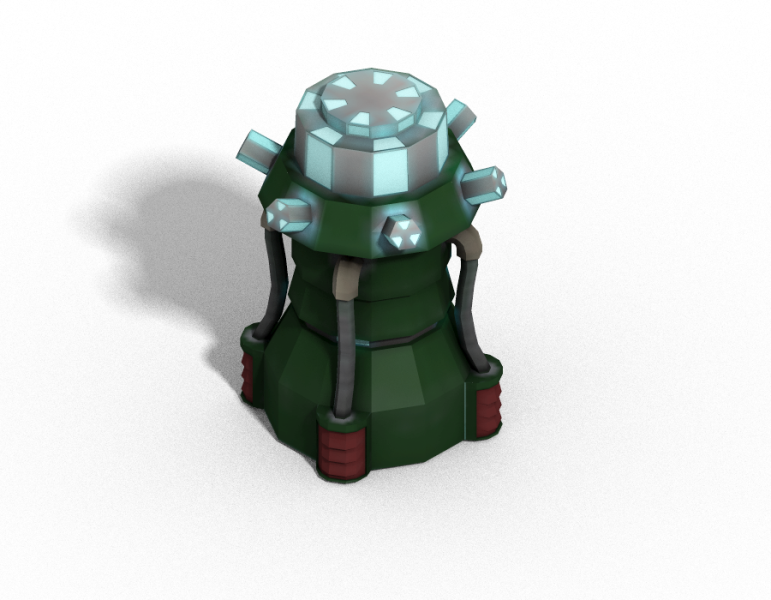 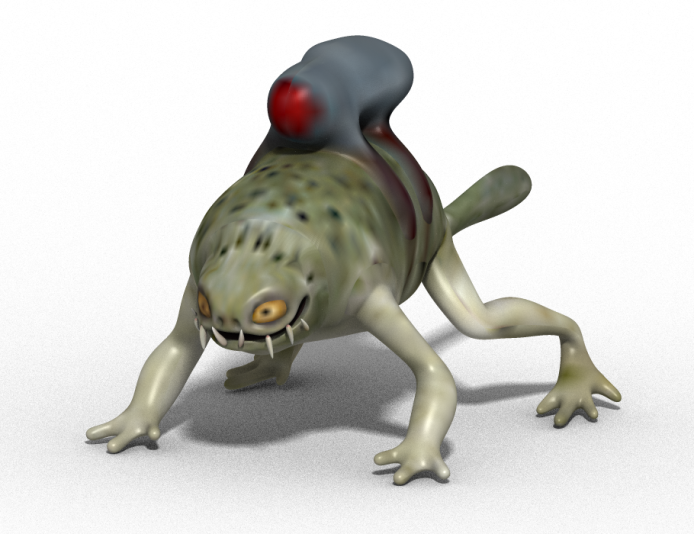 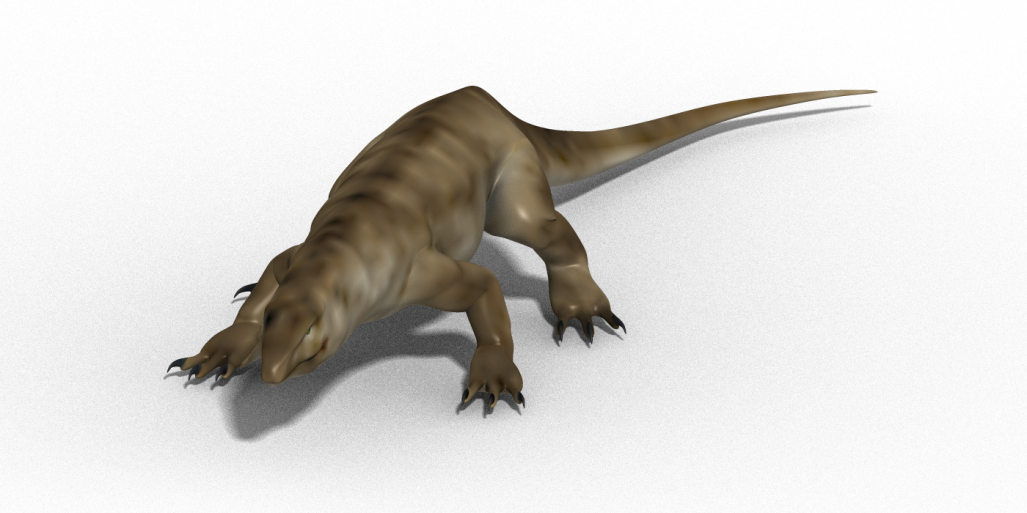